Acts
Acts 25 & 26  Paul’s Testimony
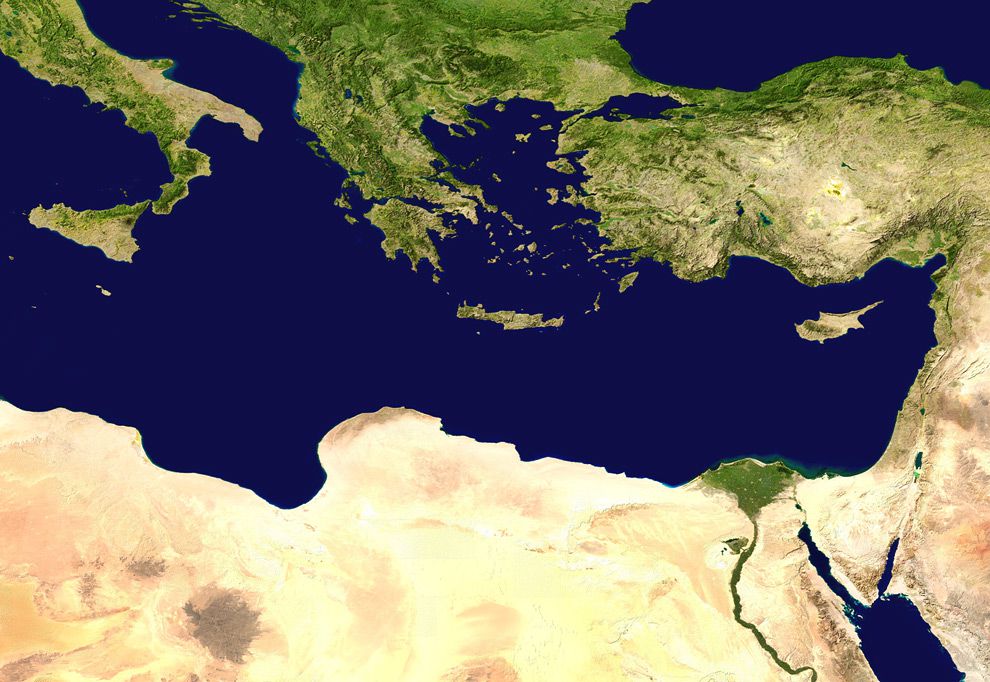 Antioch
Miletus
The 3rd Missionary Journey
Jerusalem
Last week: Paul’s Farewell
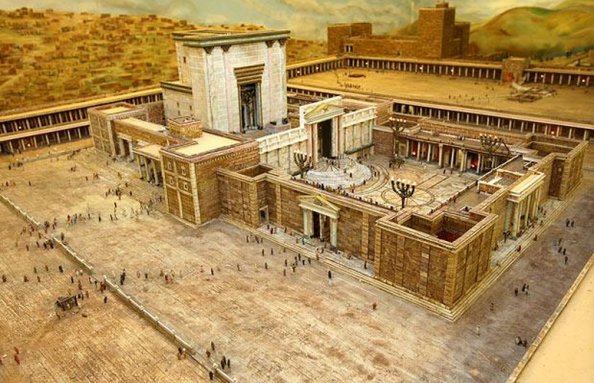 Chapter 21:   Jerusalem
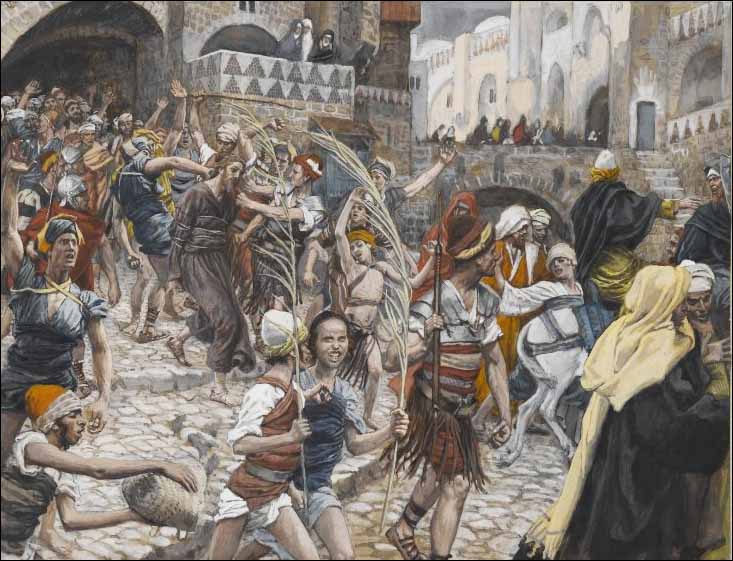 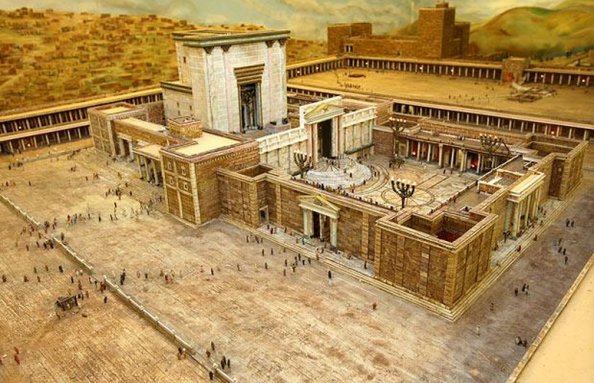 Chapter 21:   Jerusalem
	Paul is taken into Roman Custody
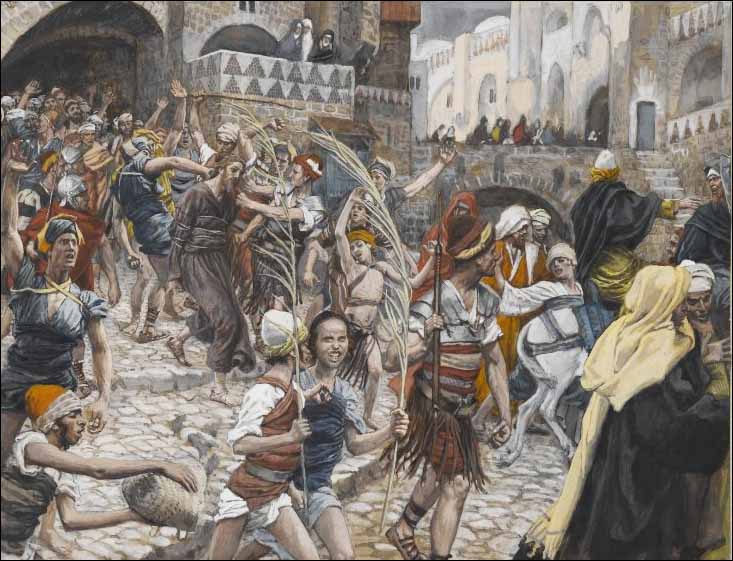 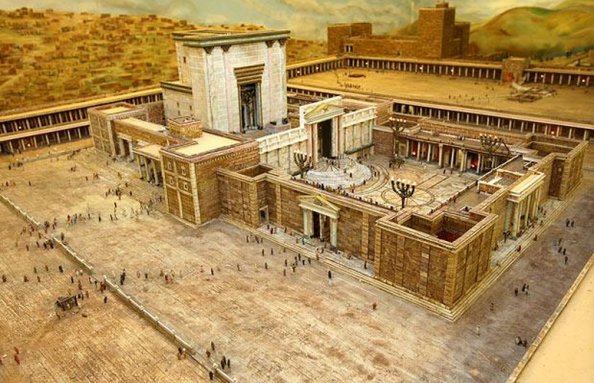 Chapter 22:   Jerusalem
Defense to the Mob
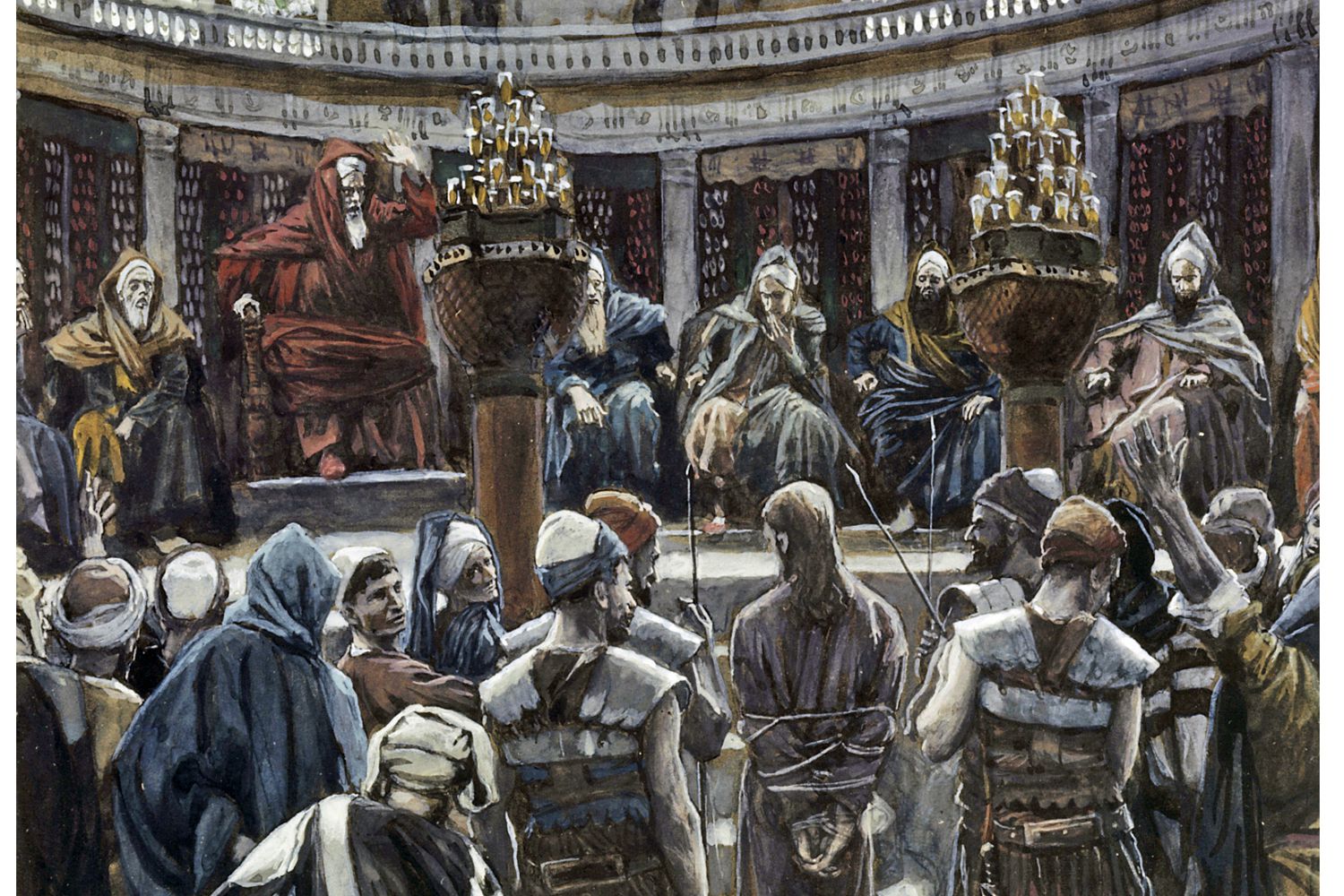 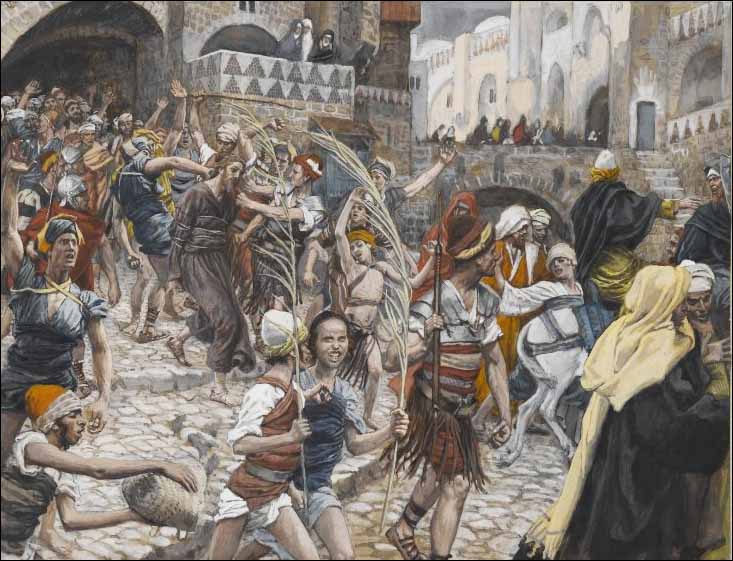 Chapter 23:   Jerusalem
Defense to the Council
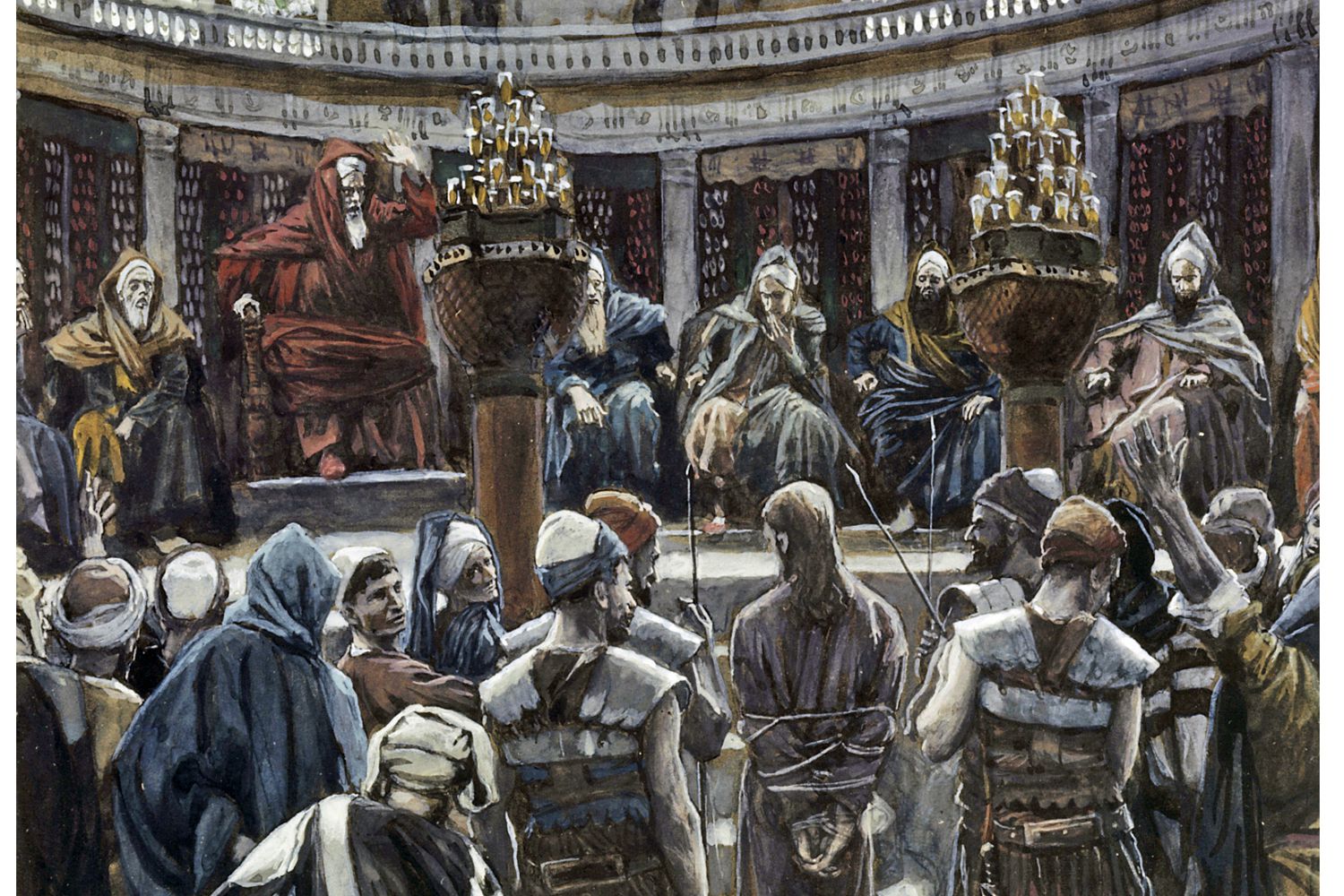 Chapter 24:   Caesarea
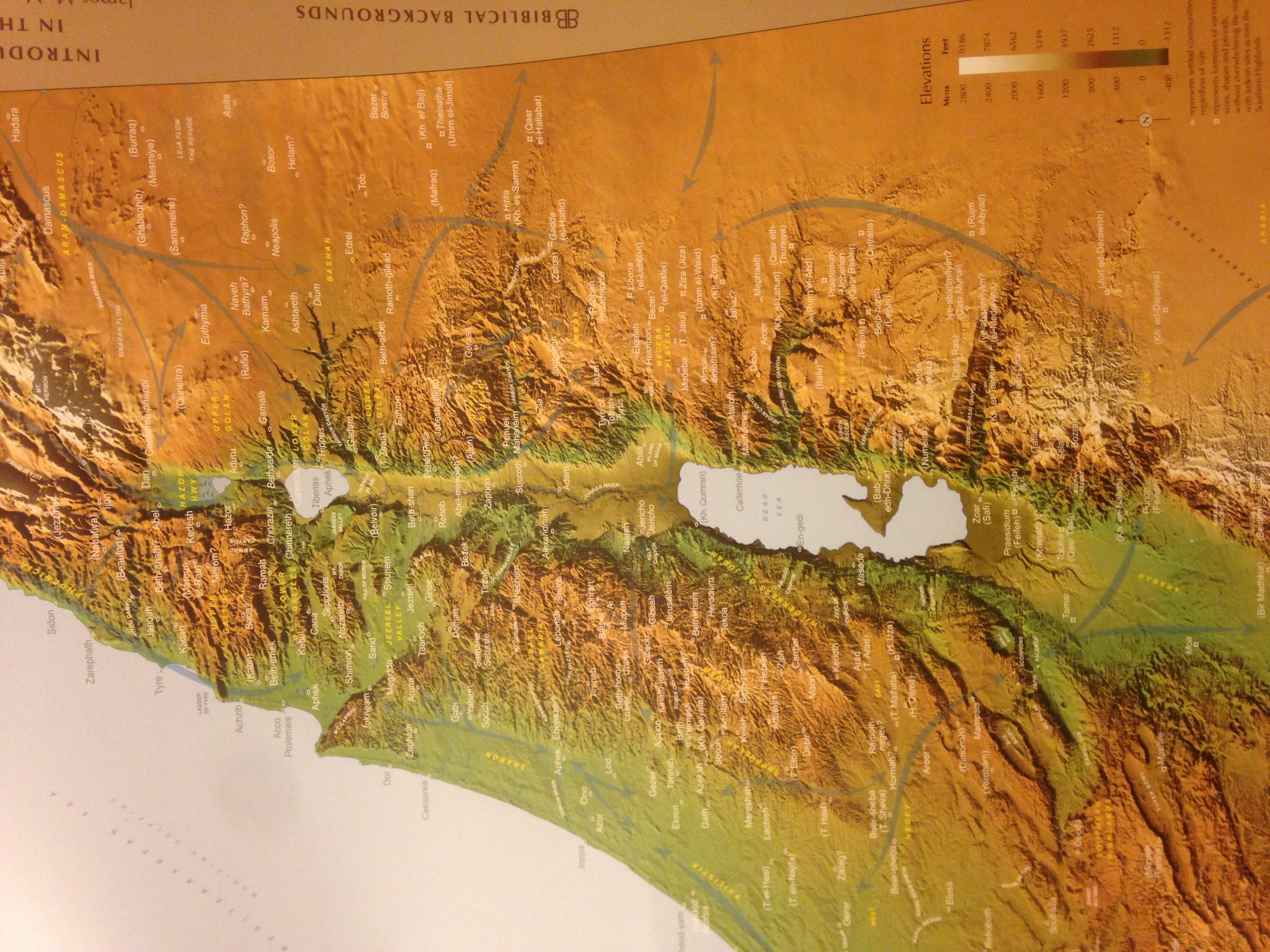 Caesarea
Jerusalem
Chapter 24:   Caesarea
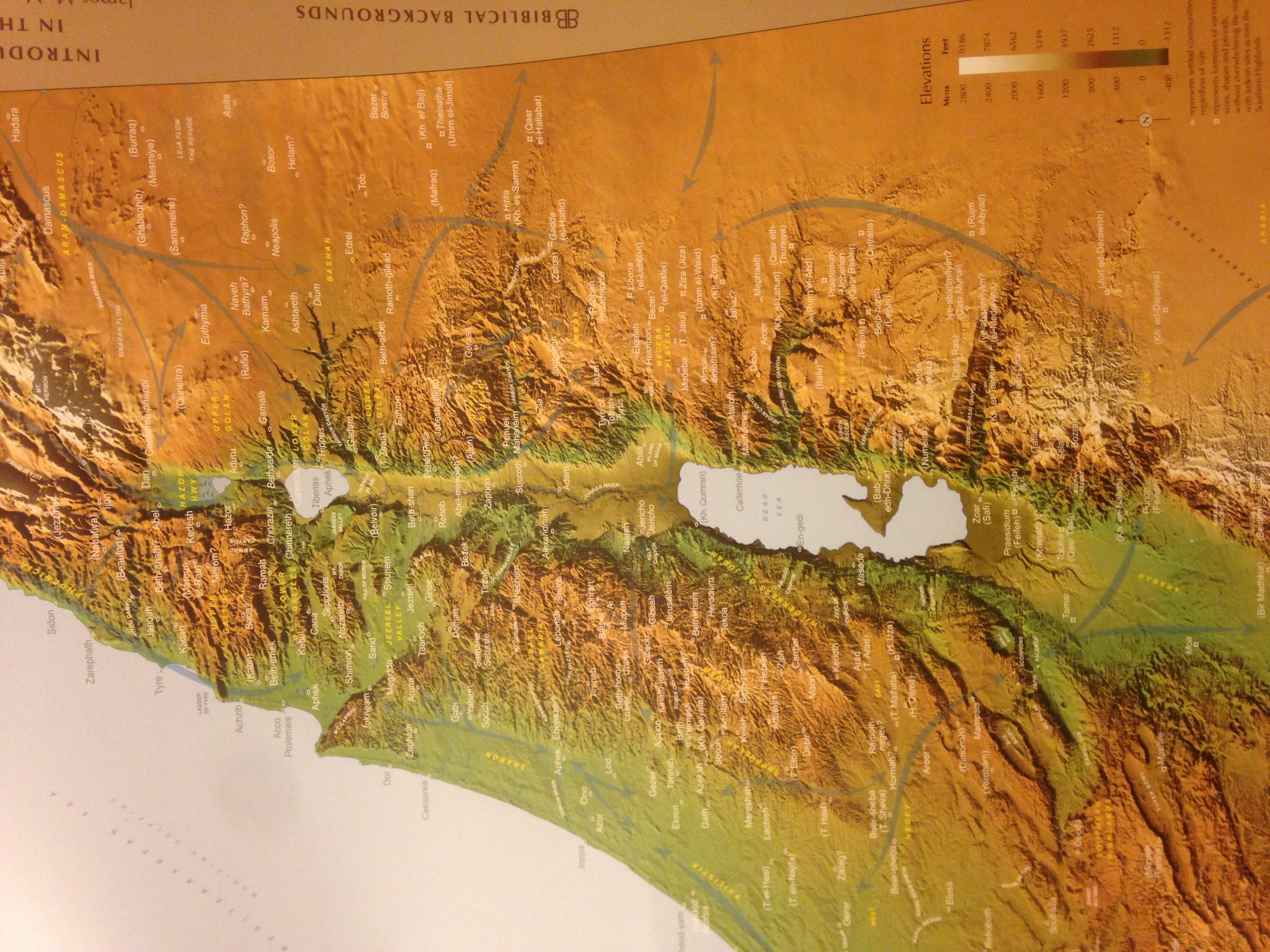 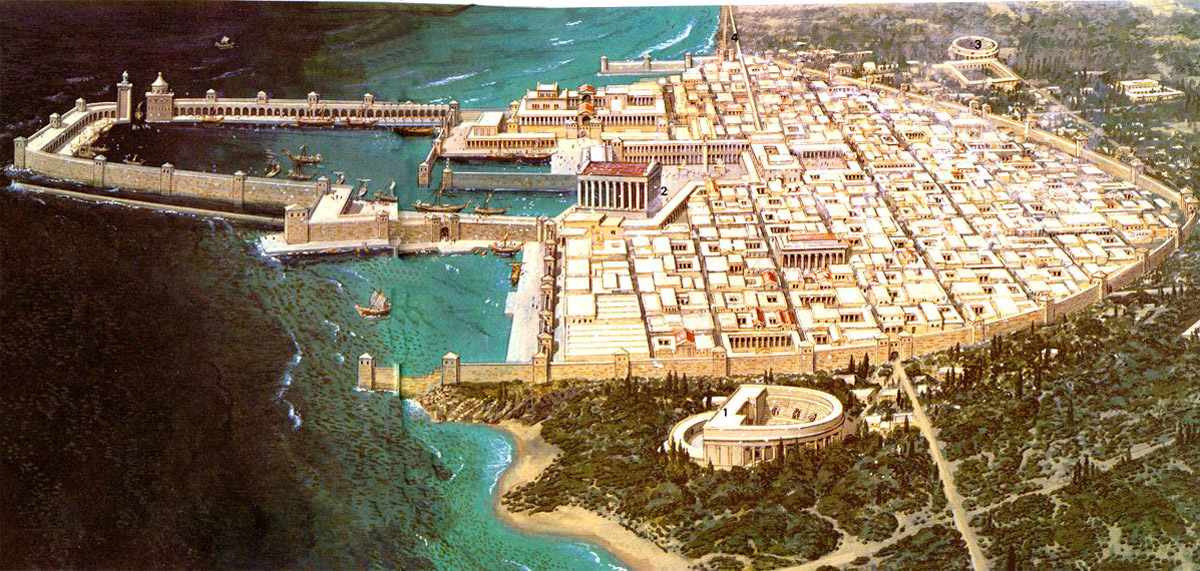 Caesarea
Jerusalem
Chapter 24:   Caesarea
Defense before Felix
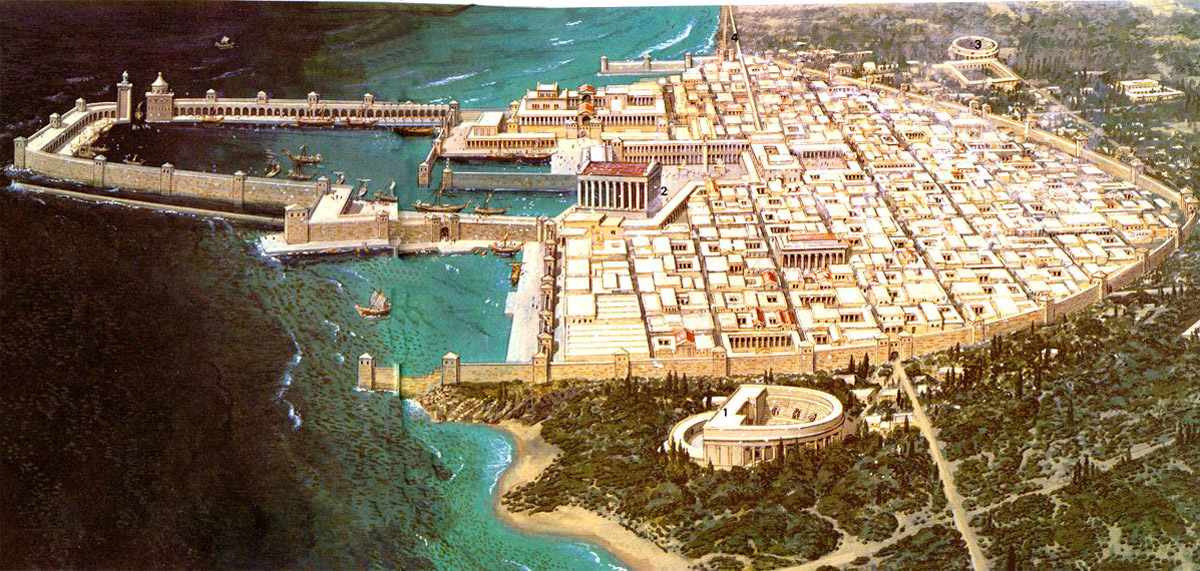 Chapter 24:   Caesarea
Imprisoned for TWO YEARS!
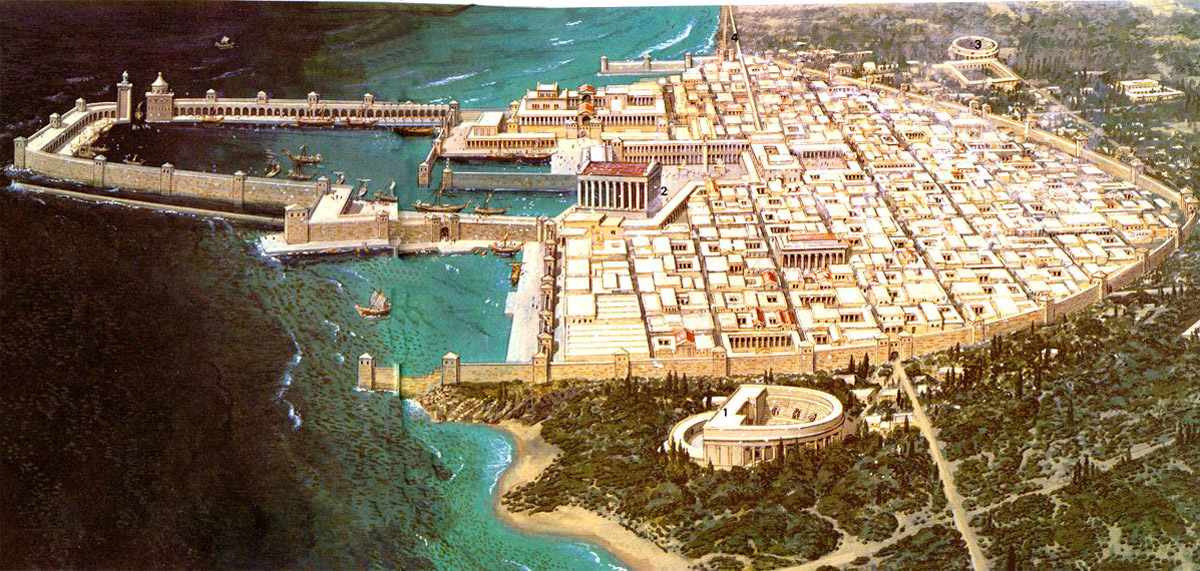 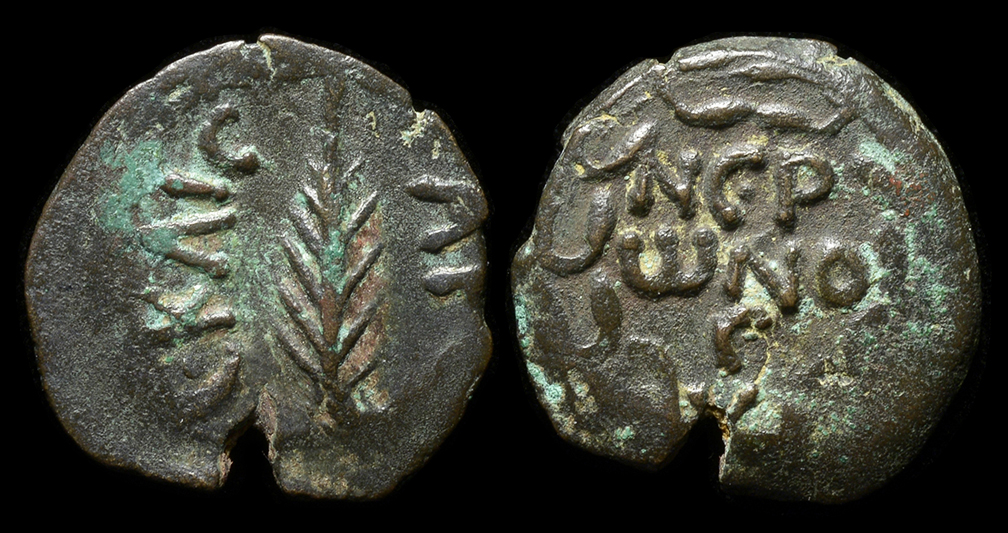 Chapter 24:   Caesarea
Felix succeeded by Festus . . .
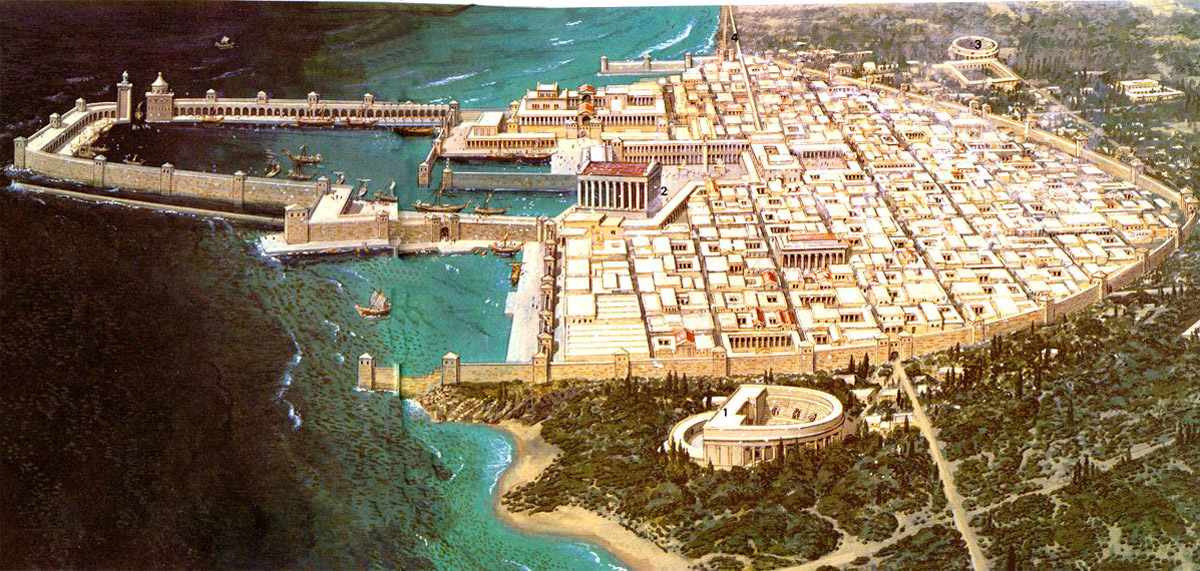 Acts 25:1  Festus then, having arrived in the province, three days later went up to Jerusalem from Caesarea. 2 And the chief priests and the leading men of the Jews brought charges against Paul,
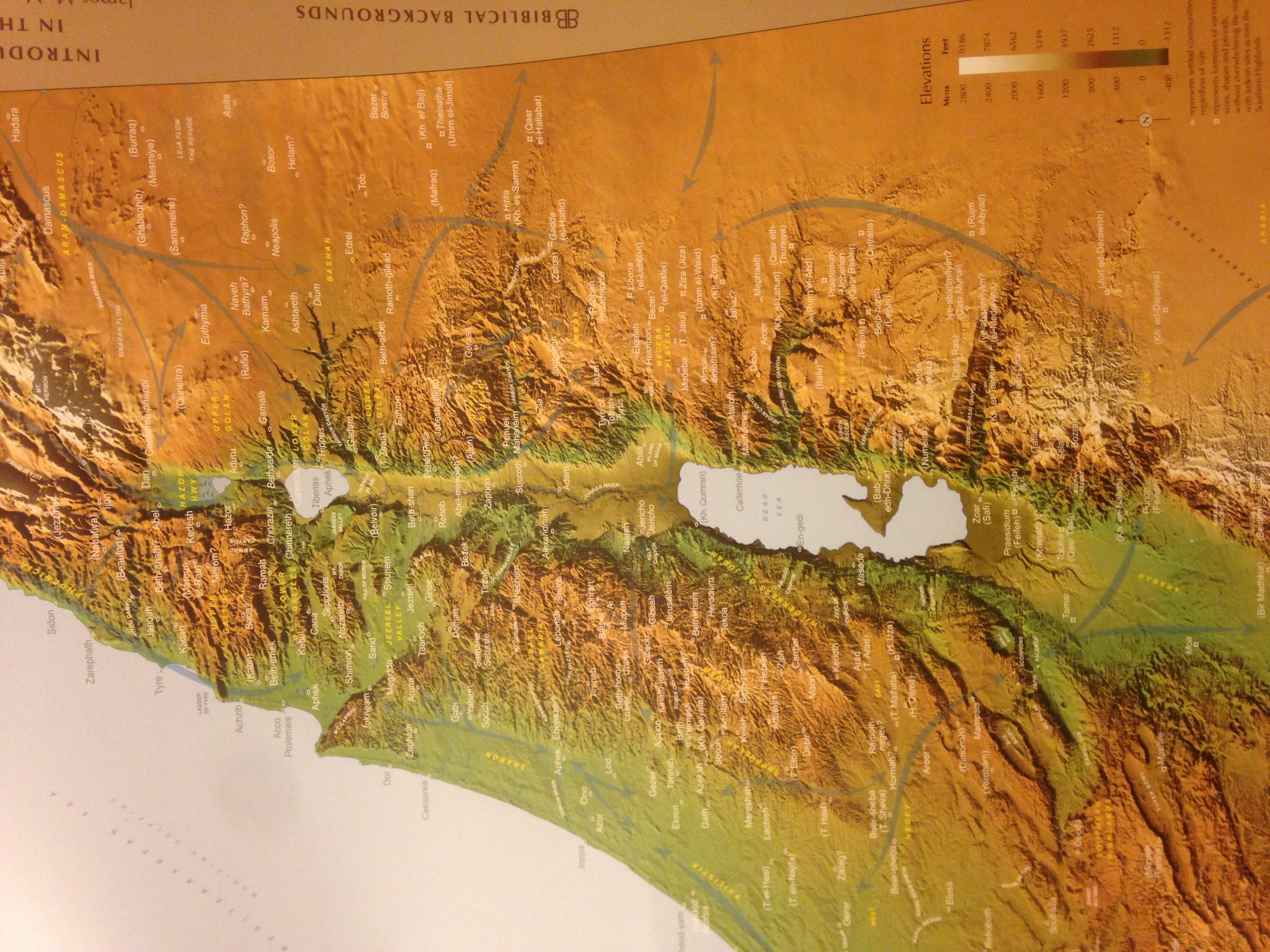 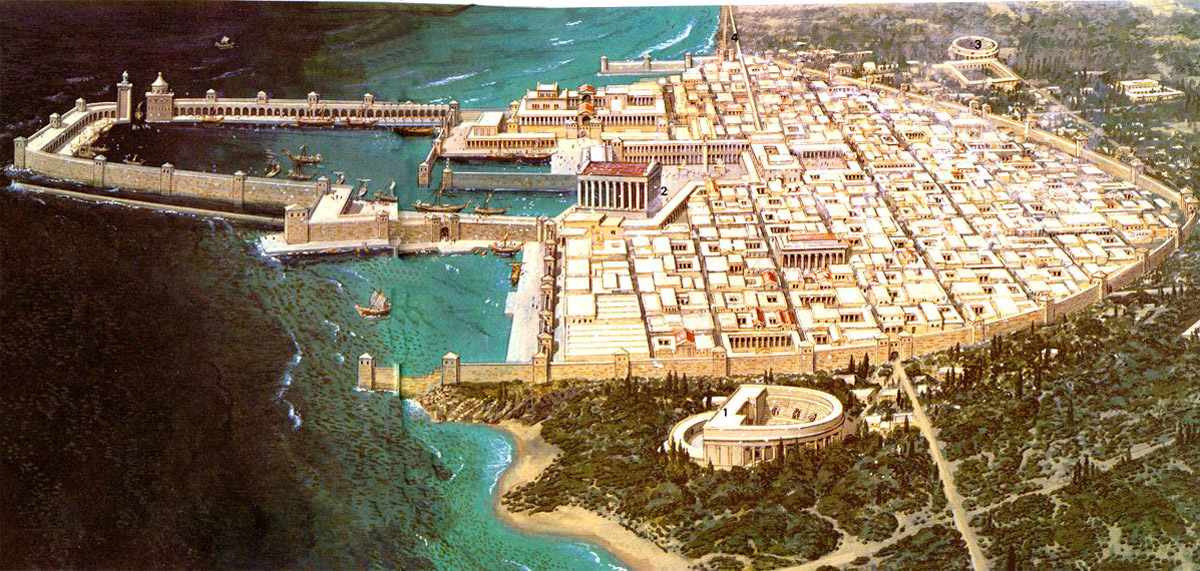 Caesarea
Jerusalem
Acts 25:1  Festus then, having arrived in the province, three days later went up to Jerusalem from Caesarea. 2 And the chief priests and the leading men of the Jews brought charges against Paul,
Acts 25:1  Festus then, having arrived in the province, three days later went up to Jerusalem from Caesarea. 2 And the chief priests and the leading men of the Jews brought charges against Paul,
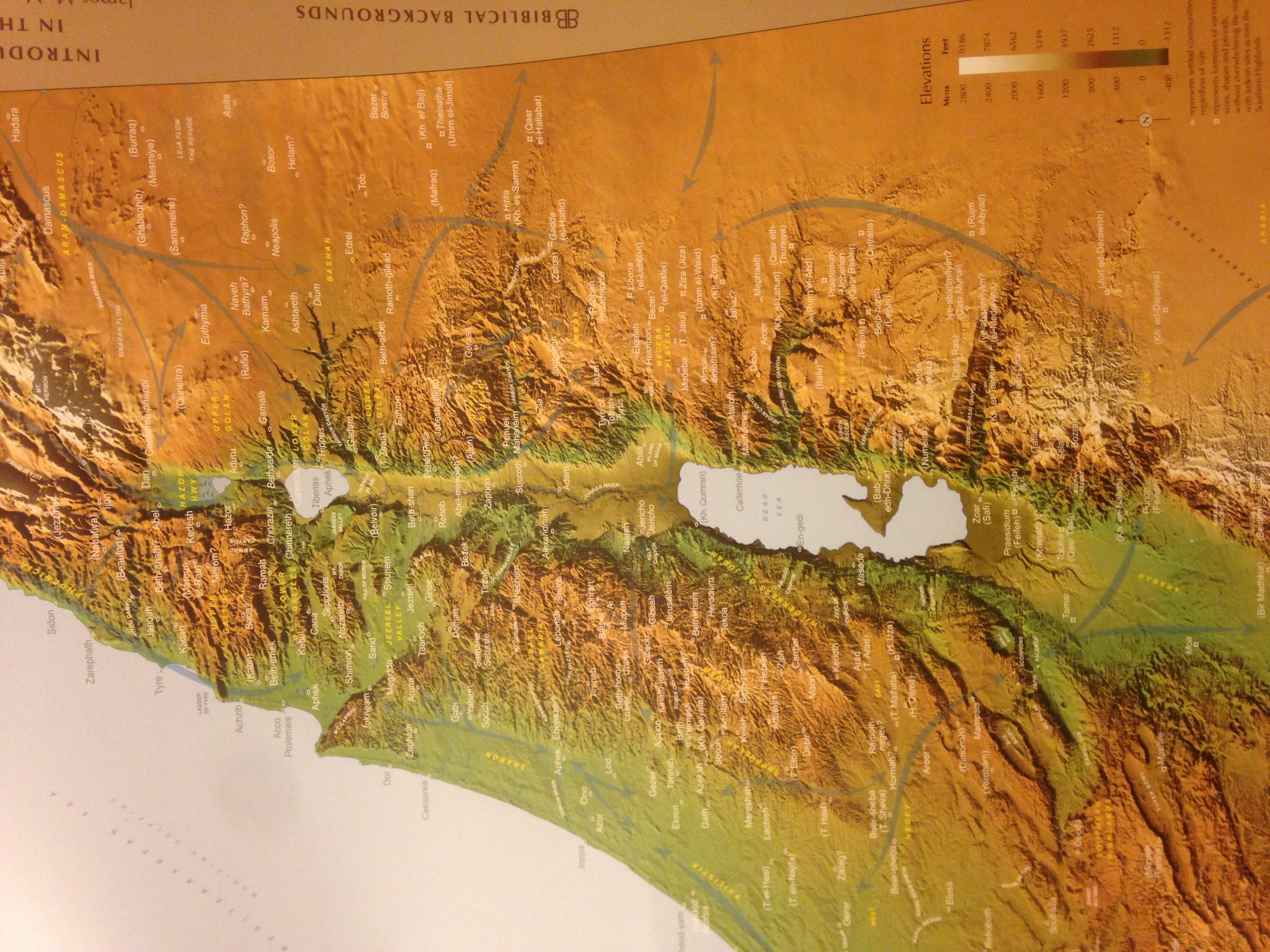 Caesarea
Jerusalem
Acts 25:1  Festus then, having arrived in the province, three days later went up to Jerusalem from Caesarea. 2 And the chief priests and the leading men of the Jews brought charges against Paul,
Acts 25:1  Festus then, having arrived in the province, three days later went up to Jerusalem from Caesarea. 2 And the chief priests and the leading men of the Jews brought charges against Paul,
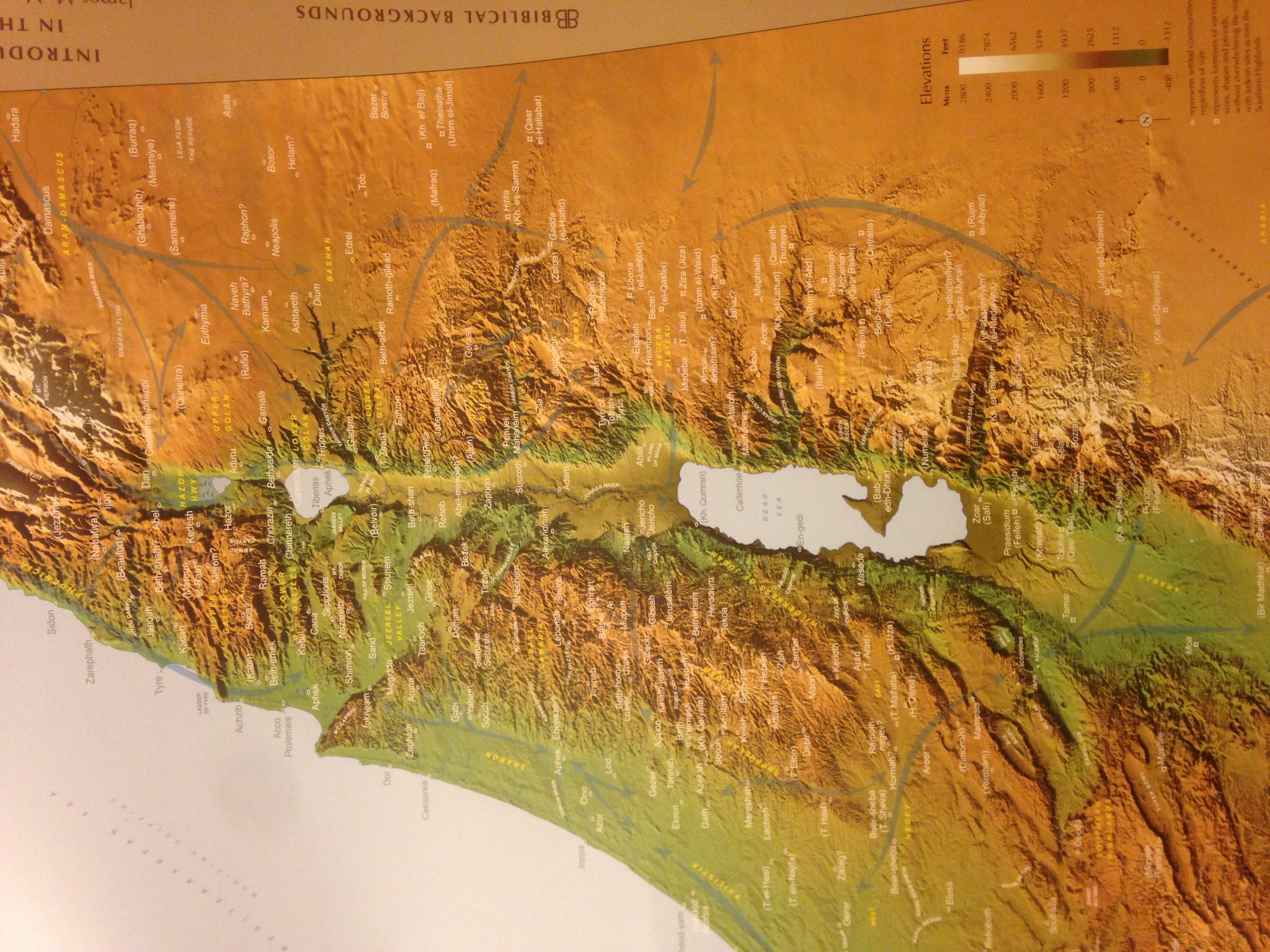 Caesarea
Jerusalem
Acts 25:1  Festus then, having arrived in the province, three days later went up to Jerusalem from Caesarea. 2 And the chief priests and the leading men of the Jews brought charges against Paul,
Acts 25:2 and they were urging him, 3 requesting a concession against Paul, that he might have him brought to Jerusalem (at the same time, setting an ambush to kill him on the way).
Acts 25:2 and they were urging him, 3 requesting a concession against Paul, that he might have him brought to Jerusalem (at the same time, setting an ambush to kill him on the way).
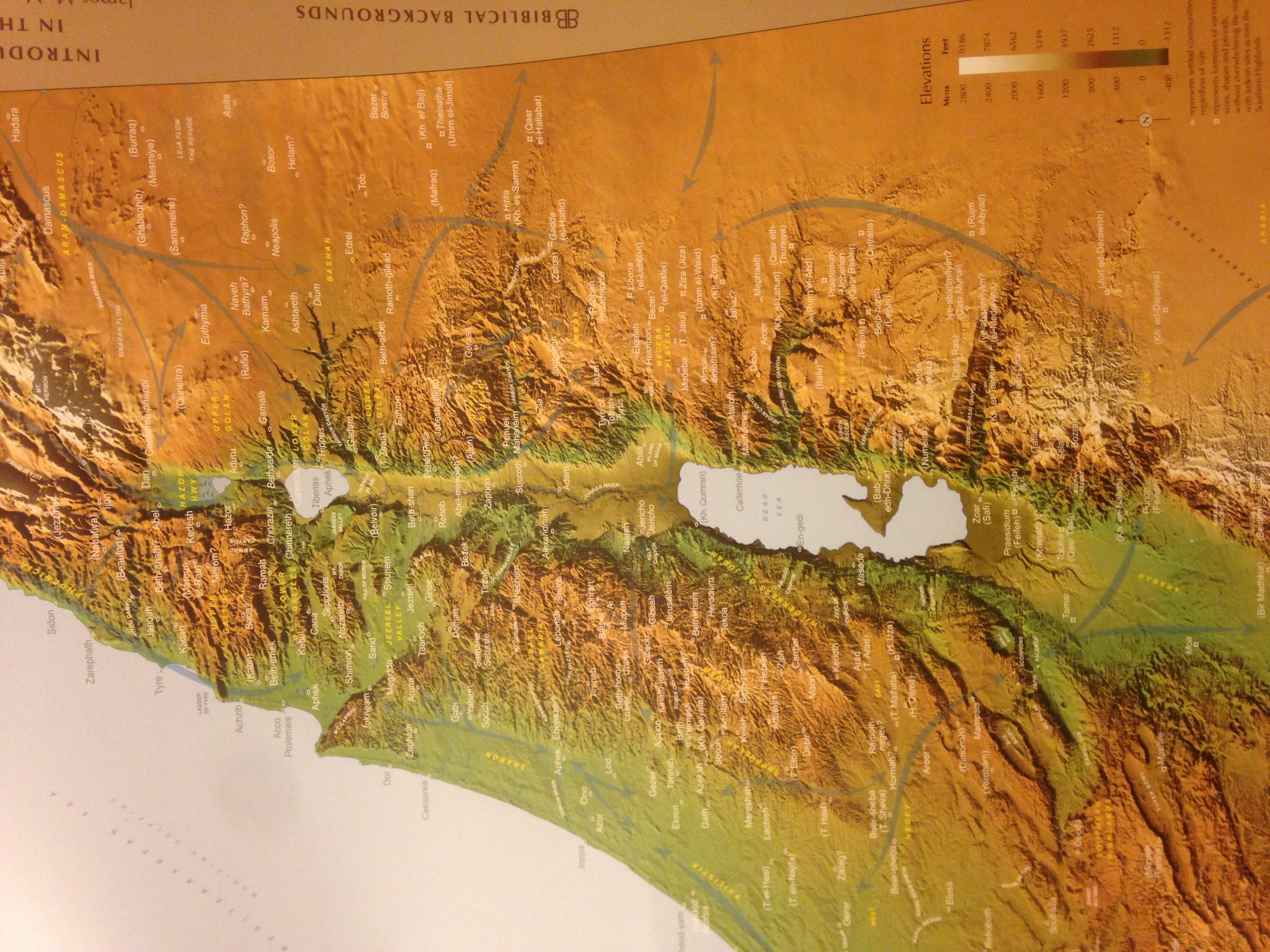 Caesarea
Jerusalem
Acts 25:4 Festus then answered that Paul was being kept in custody at Caesarea and that he himself was about to leave shortly. 5 “Therefore,” he said, “let the influential men among you go there with me, and if there is anything wrong about the man, let them prosecute him.”
Acts 25:1  Festus then, having arrived in the province, three days later went up to Jerusalem from Caesarea. 2 And the chief priests and the leading men of the Jews brought charges against Paul,
Acts 25:2 and they were urging him, 3 requesting a concession against Paul, that he might have him brought to Jerusalem (at the same time, setting an ambush to kill him on the way).
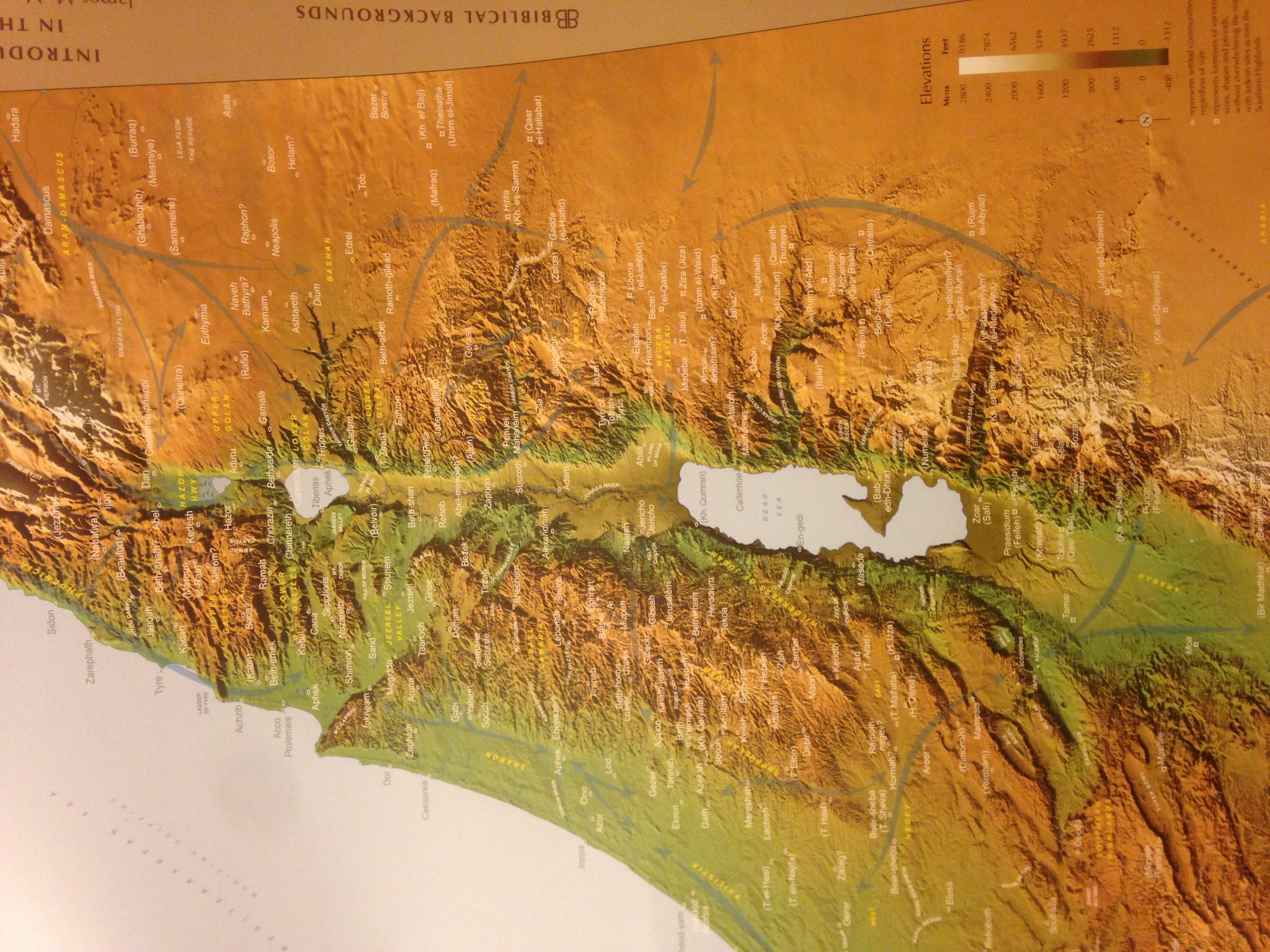 Caesarea
Jerusalem
Acts 25:6 After he had spent not more than eight or ten days among them, he went down to Caesarea, and on the next day he took his seat on the tribunal and ordered Paul to be brought.
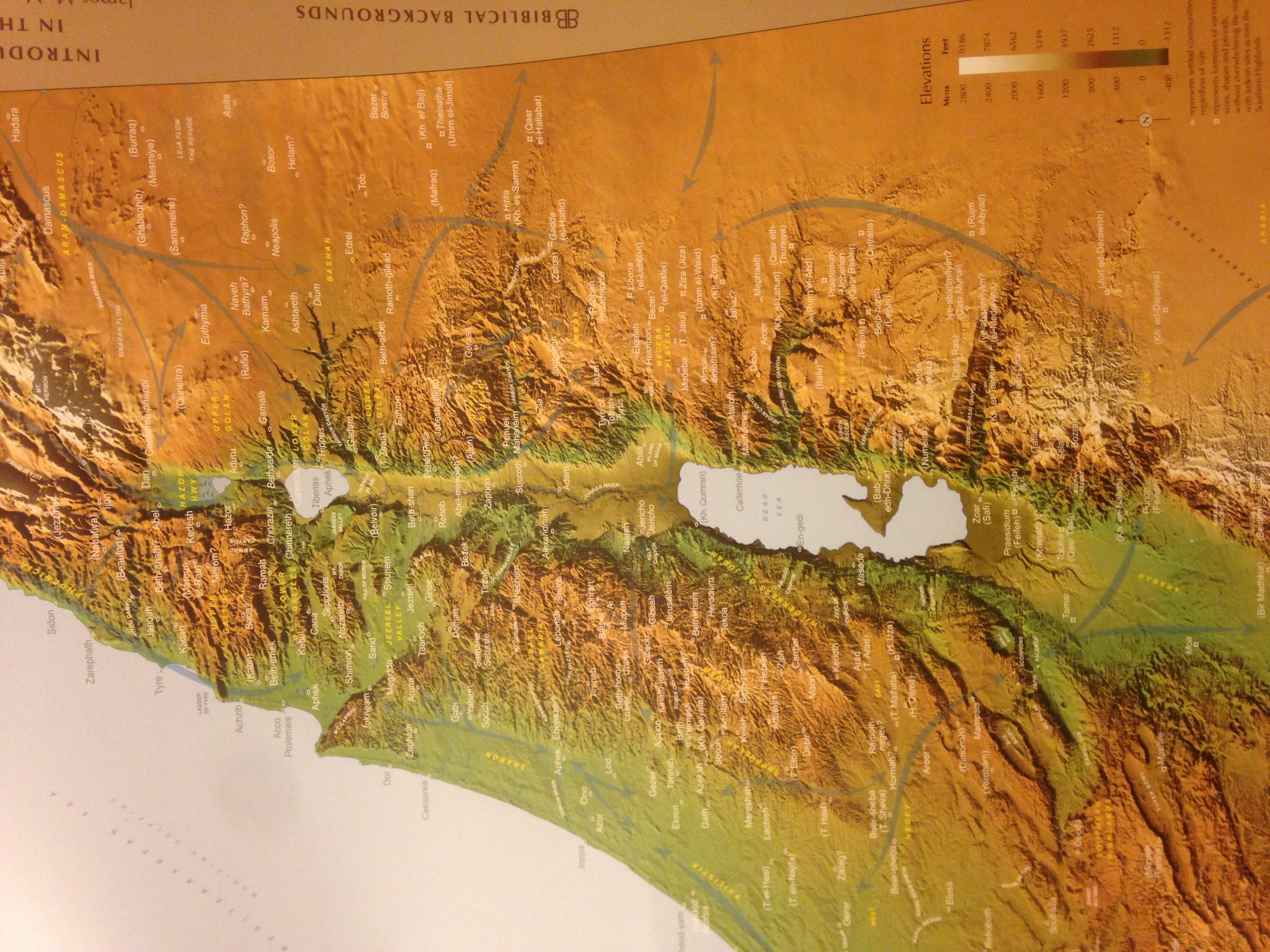 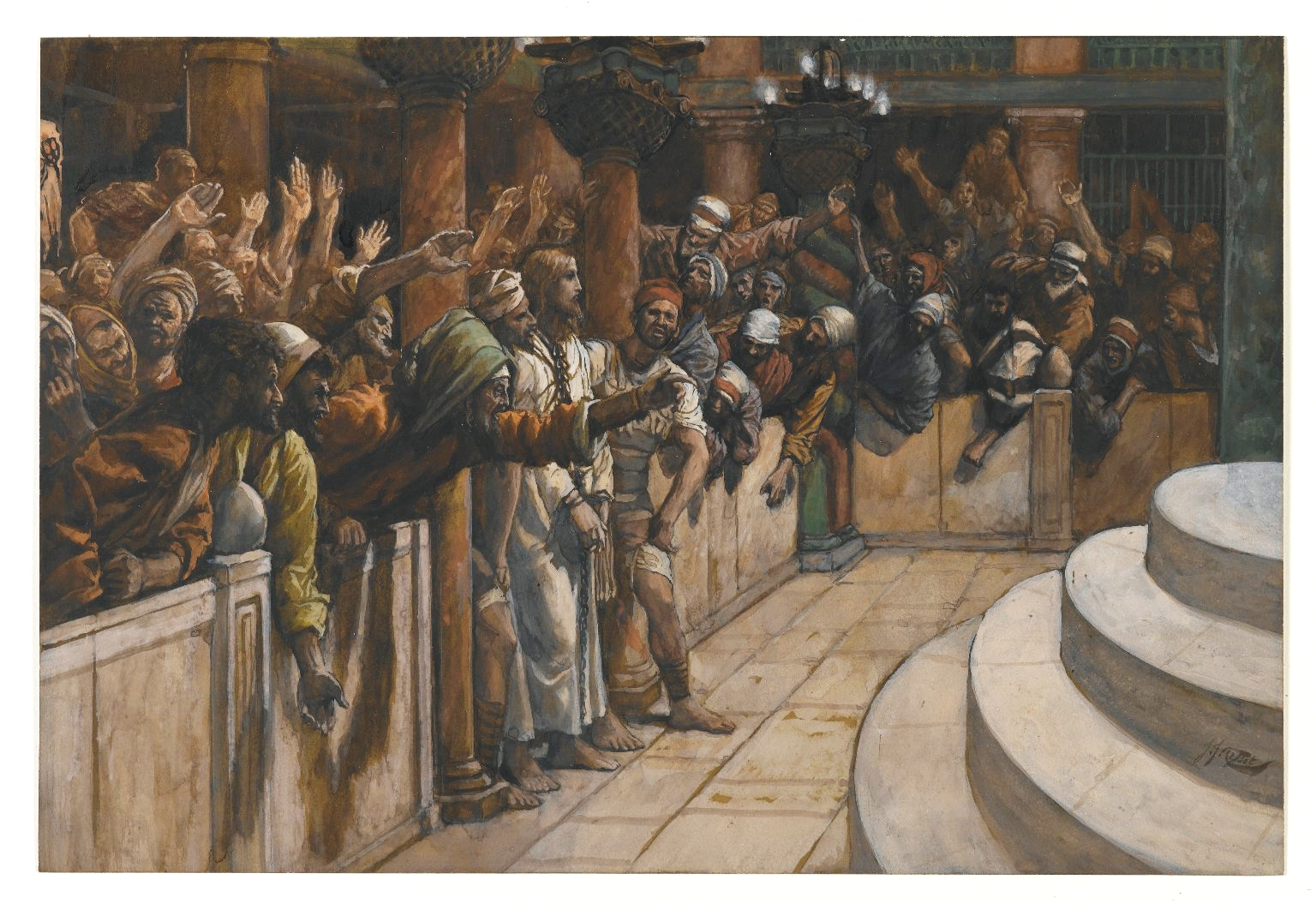 Caesarea
Jerusalem
Acts 25:7 After Paul arrived, the Jews who had come down from Jerusalem stood around him, bringing  many and serious charges against him which they could not prove,
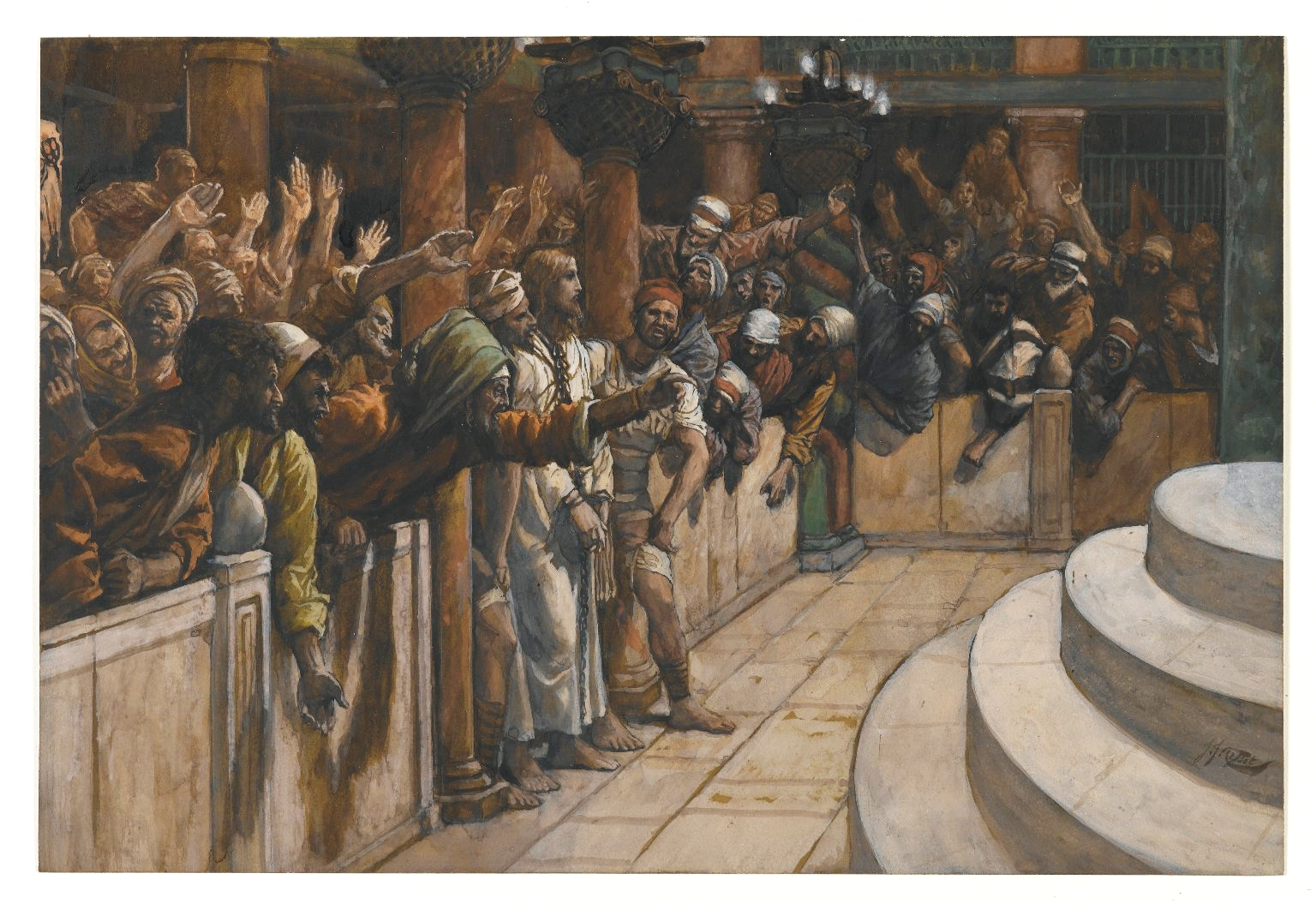 Acts 25:8 while Paul said in his own defense, “I have committed no offense either against the Law of the Jews or against the temple or against Caesar.”
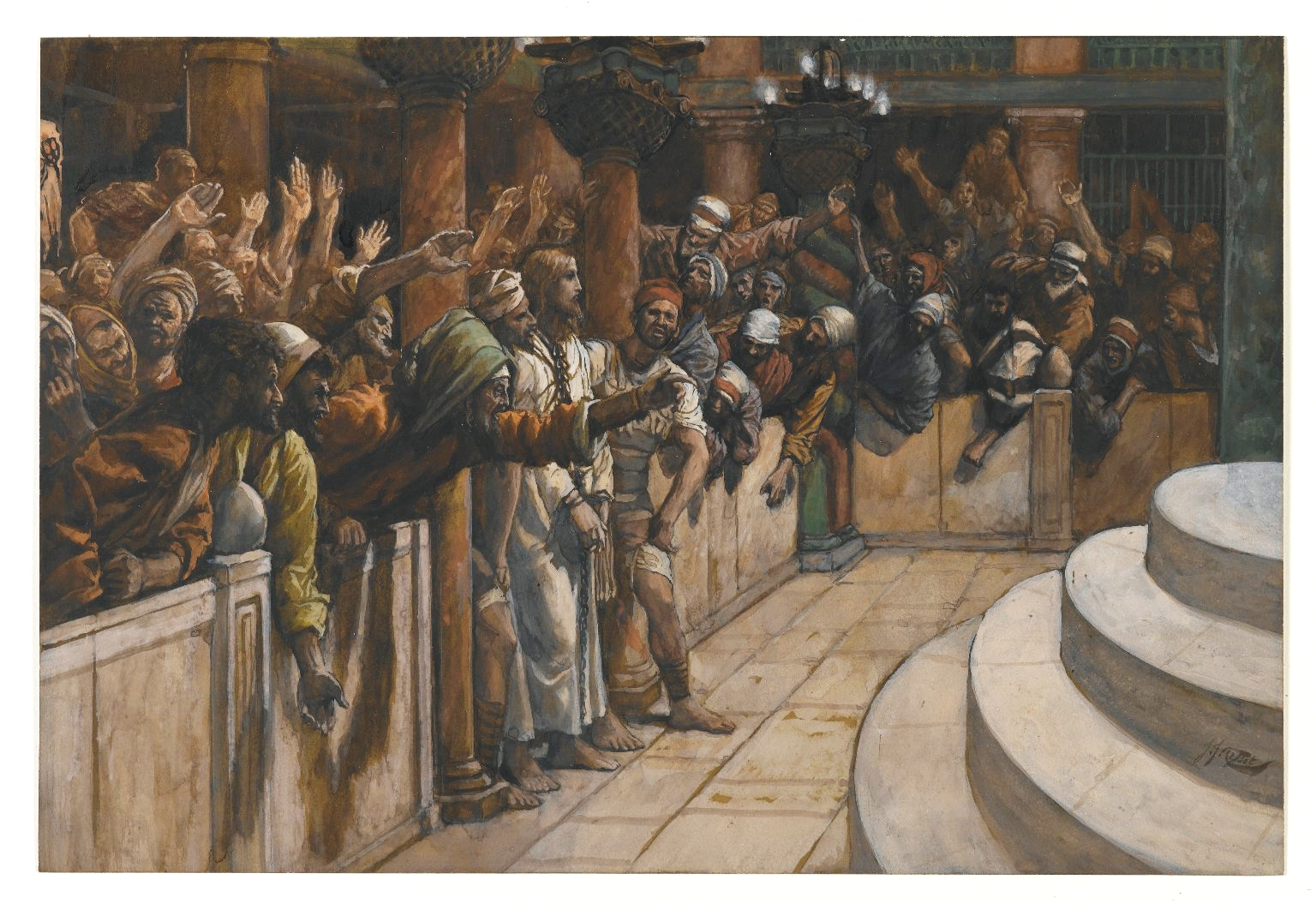 Acts 25:9 But Festus, wishing to do the Jews a favor, answered Paul and said, “Are you willing to go up to Jerusalem and stand trial before me on these  charges?”
Acts 25:9 But Festus, wishing to do the Jews a favor, answered Paul and said, “Are you willing to go up to Jerusalem and stand trial before me on these  charges?”
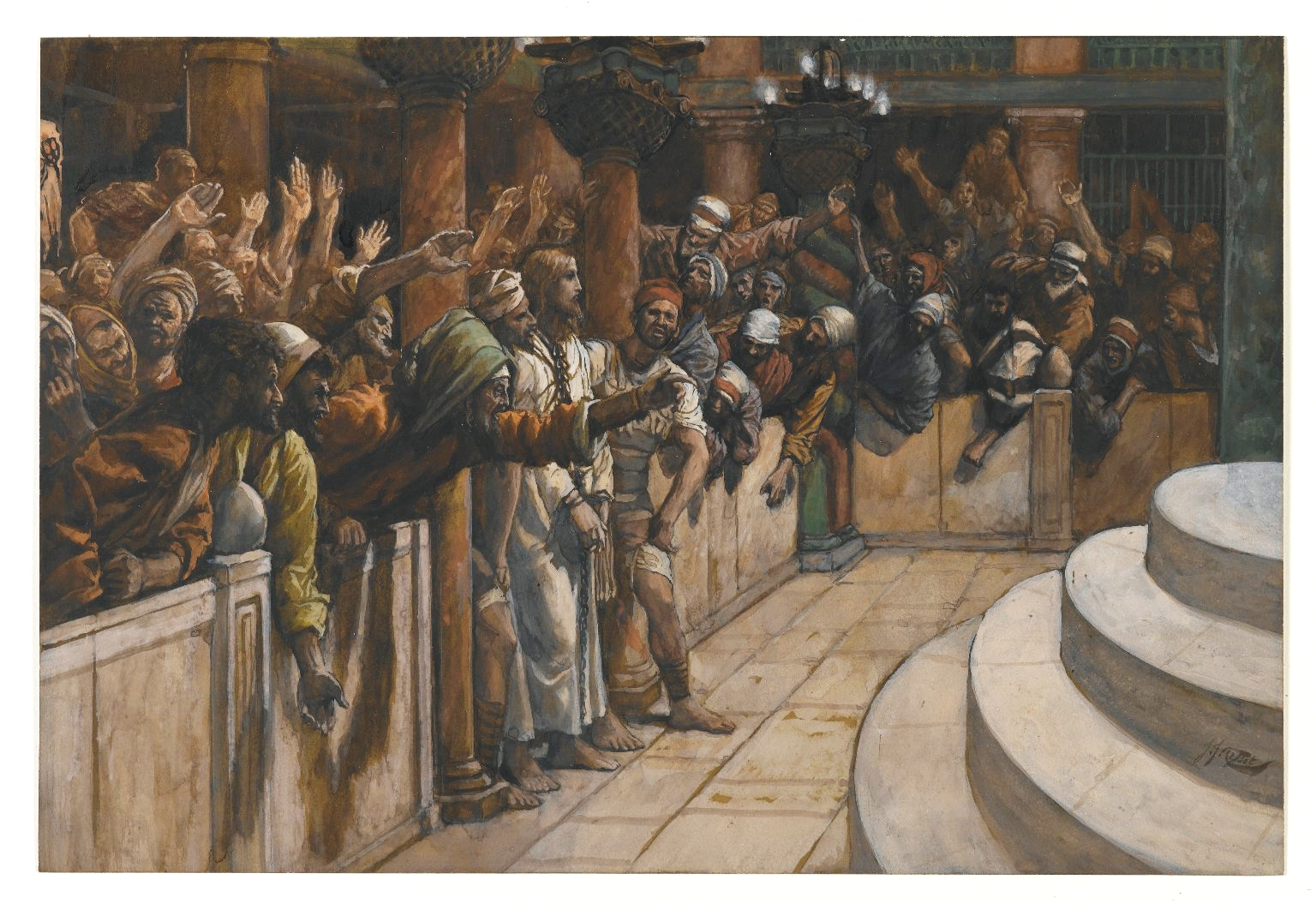 Acts 25:10 But Paul said, “I am standing before Caesar’s tribunal, where I ought to be tried. I have done no wrong to the Jews, as you also very well know.
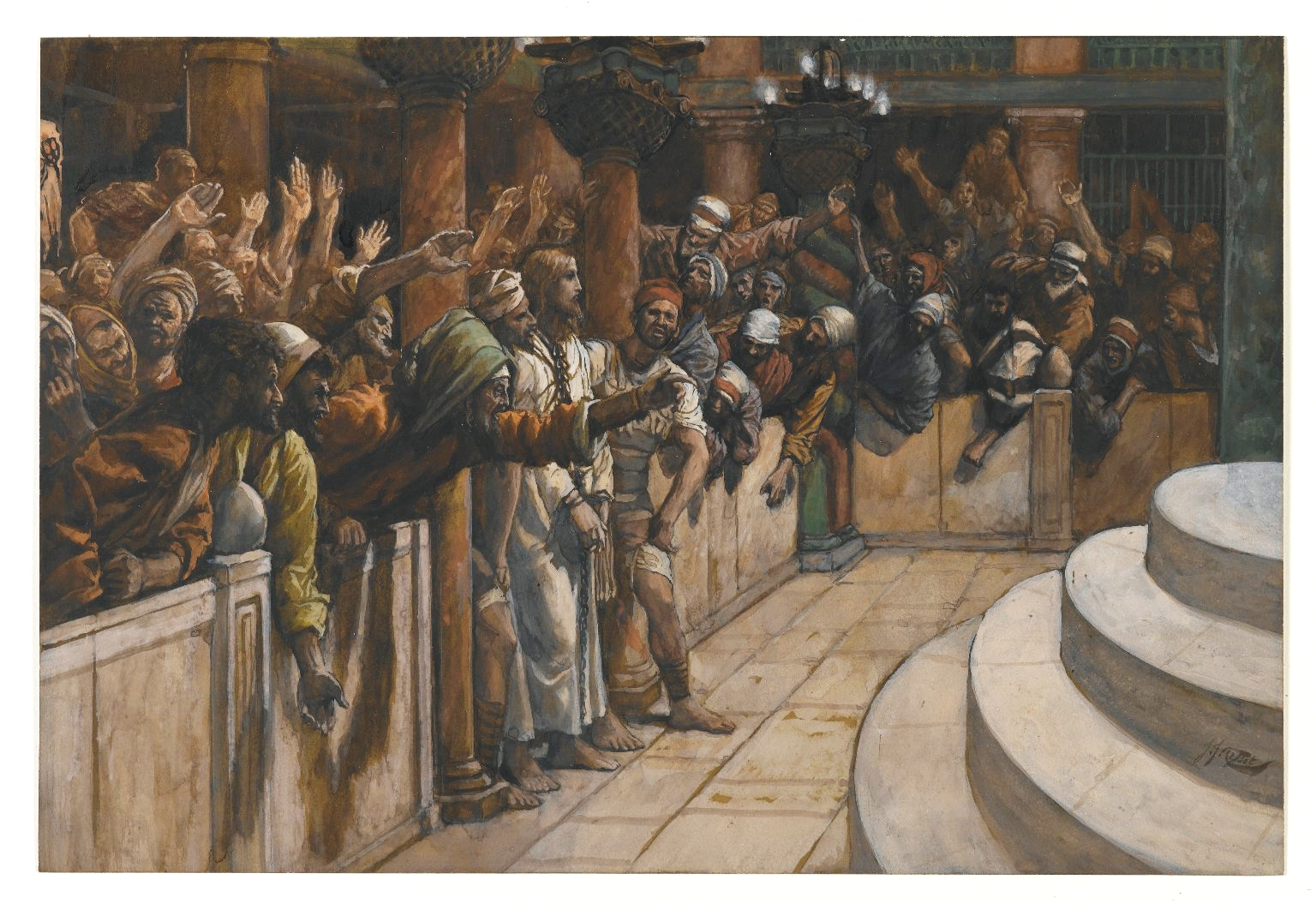 Acts 25:11 If, then, I am a wrongdoer and have committed anything worthy of death, I do not refuse to die; but if none of those things is true of which these men accuse me, no one can hand me over to them. I appeal to Caesar.”
Acts 25:11 If, then, I am a wrongdoer and have committed anything worthy of death, I do not refuse to die; but if none of those things is true of which these men accuse me, no one can hand me over to them. I appeal to Caesar.”
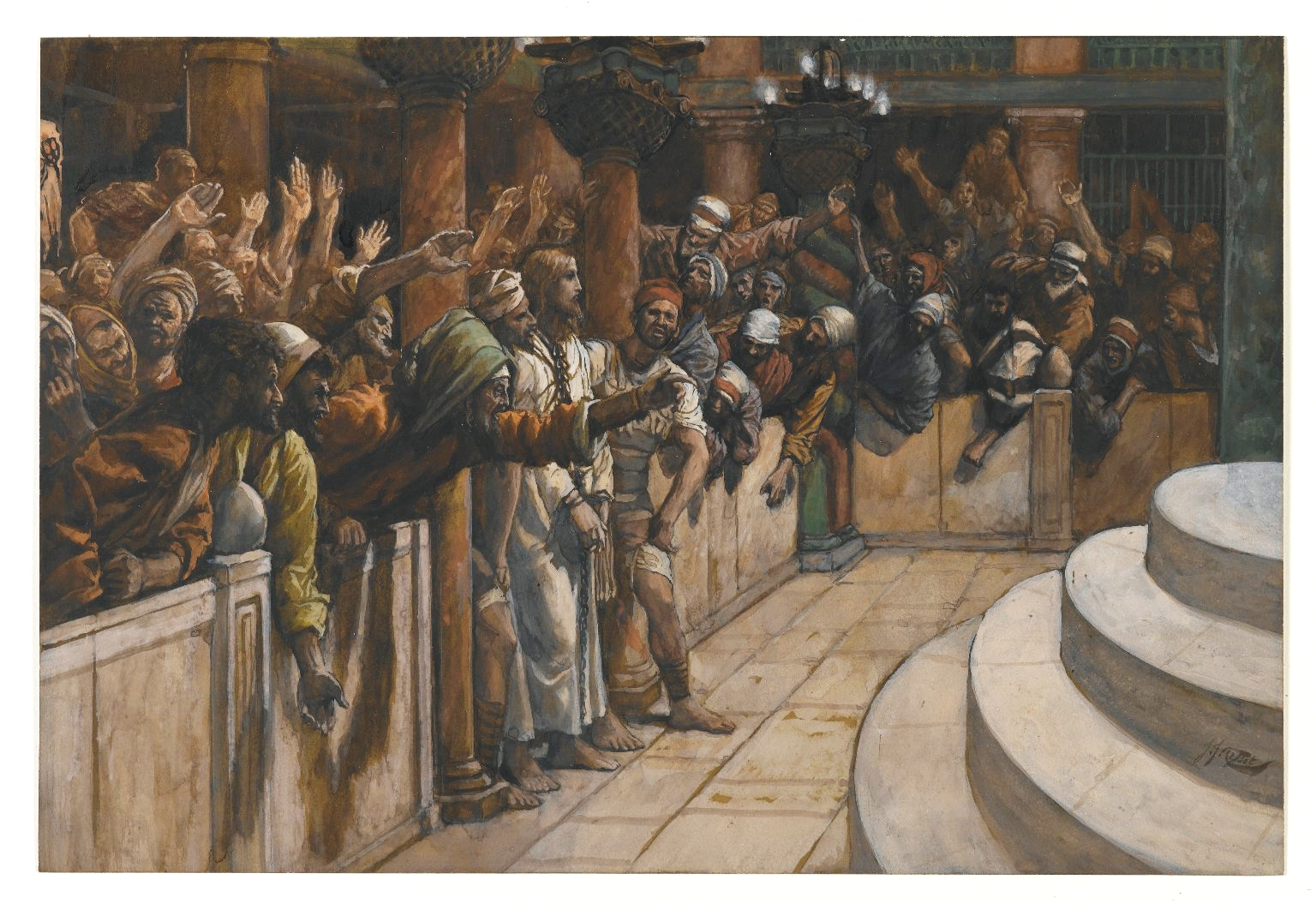 Acts 25:12 Then when Festus had conferred with his council, he answered, “You have appealed to Caesar, to Caesar you shall go.”
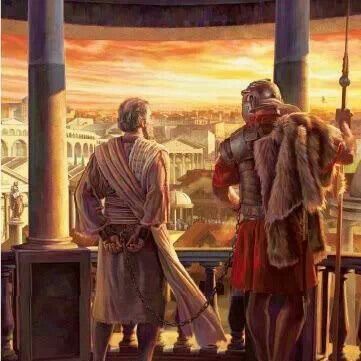 Acts 25:13 Now when several days had elapsed, King Agrippa and Bernice arrived at Caesarea and paid their respects to Festus. 14 While they were spending many days there, Festus laid Paul’s case before the king, saying,
Acts 25:13 Now when several days had elapsed, King Agrippa and Bernice arrived at Caesarea and paid their respects to Festus. 14 While they were spending many days there, Festus laid Paul’s case before the king, saying,
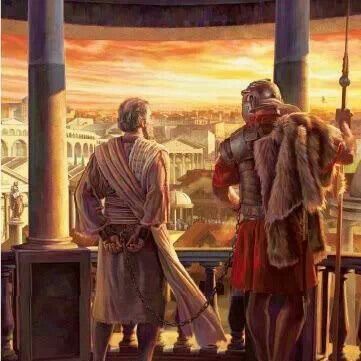 Acts 25:14 “There is a man who was left as a prisoner by Felix; 15 and when I was at Jerusalem, the chief priests and the elders of the Jews brought charges against him, …
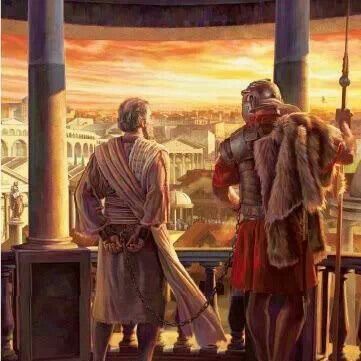 Acts 25:18 When the accusers stood up, they began  bringing charges against him not of such crimes as I was expecting, 19 but they simply had some points of disagreement with him about their own religion and about a dead man, Jesus, whom Paul asserted to be alive.
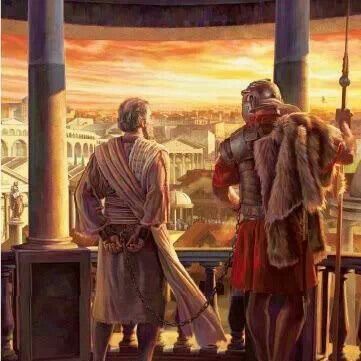 Acts 25:20 Being at a loss how to investigate such matters, I asked whether he was willing to go to Jerusalem and there stand trial on these matters.   21 But when Paul appealed to be held in custody for  the Emperor’s decision, I ordered him to be kept in custody until I send him to Caesar.”
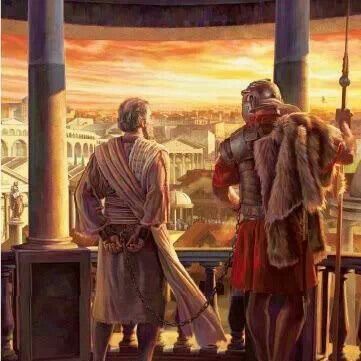 Acts 25:22 Then Agrippa said to Festus, “I also would like to hear the man myself.” 

“Tomorrow,” he said, “you shall hear him.”
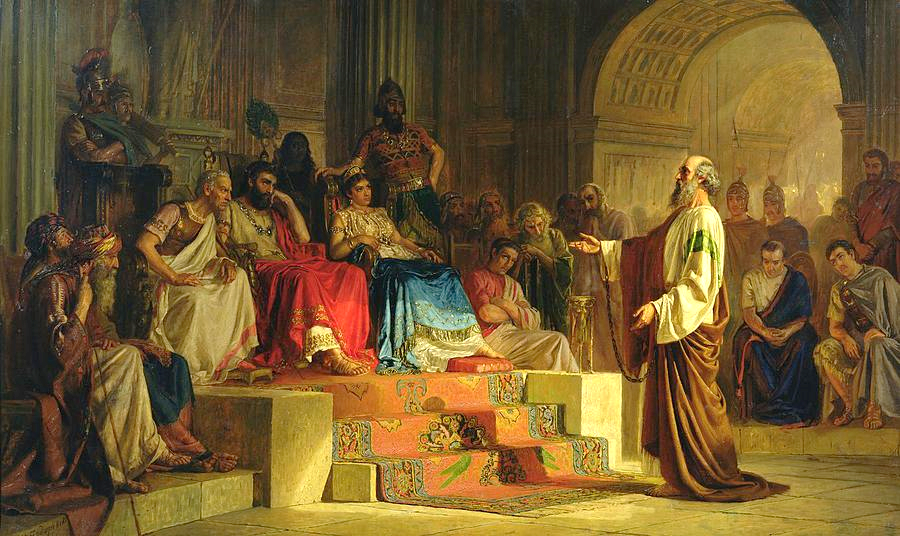 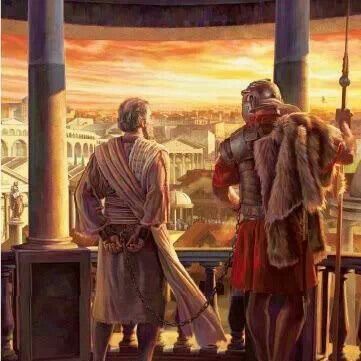 Tough Room!
Acts 25:23 So, on the next day when Agrippa came  together with Bernice amid great pomp, and entered the auditorium accompanied by the commanders and the prominent men of the city, at the command of Festus, Paul was brought in.
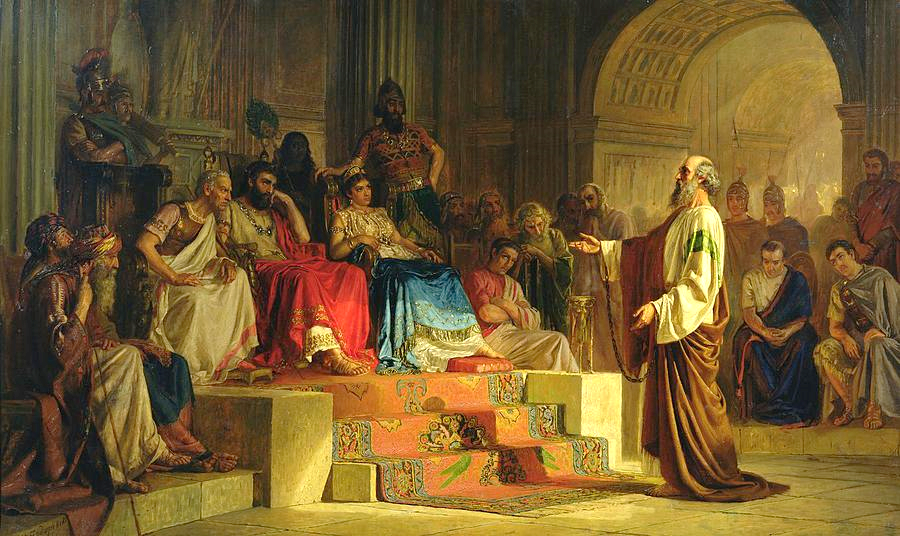 Acts 25:24 Festus said, “King Agrippa, and all you gentlemen here present with us, you see this man about whom all the people of the Jews appealed to me, both at Jerusalem and here, loudly declaring that he ought not to live any longer.
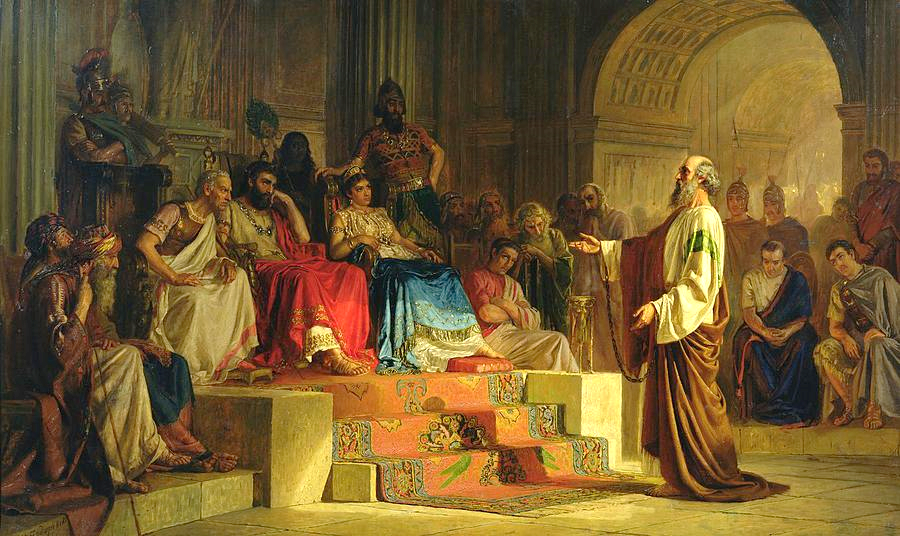 Acts 25:24 But I found that he had committed nothing worthy of death; and since he himself appealed to the Emperor, I decided to send him. 26 Yet I have nothing definite about him to write to my lord.
Acts 25:24 But I found that he had committed nothing worthy of death; and since he himself appealed to the Emperor, I decided to send him. 26 Yet I have nothing definite about him to write to my lord.
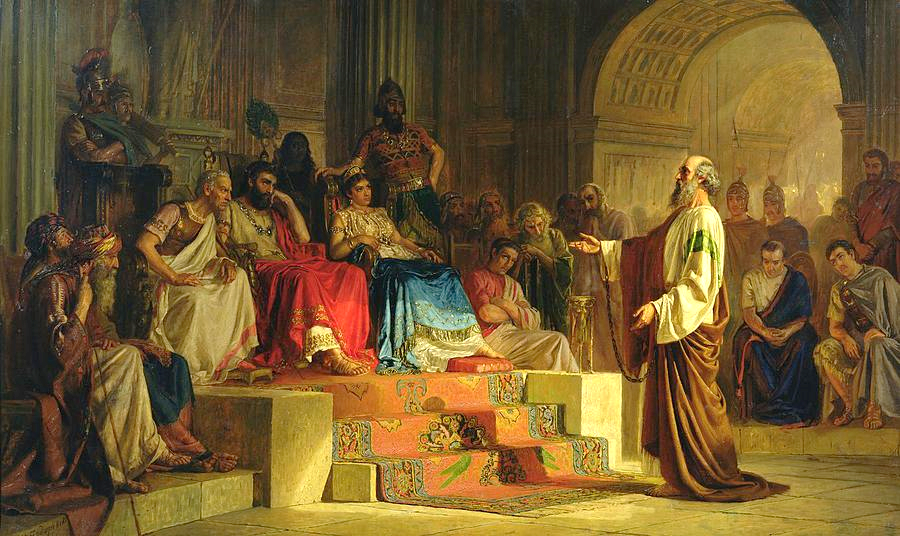 Acts 25:26 Therefore I have brought him before you all and especially before you, King Agrippa, so that after the investigation has taken place, I may have something to write. 27 For it seems absurd to me in sending a prisoner, not to indicate also the charges against him.”
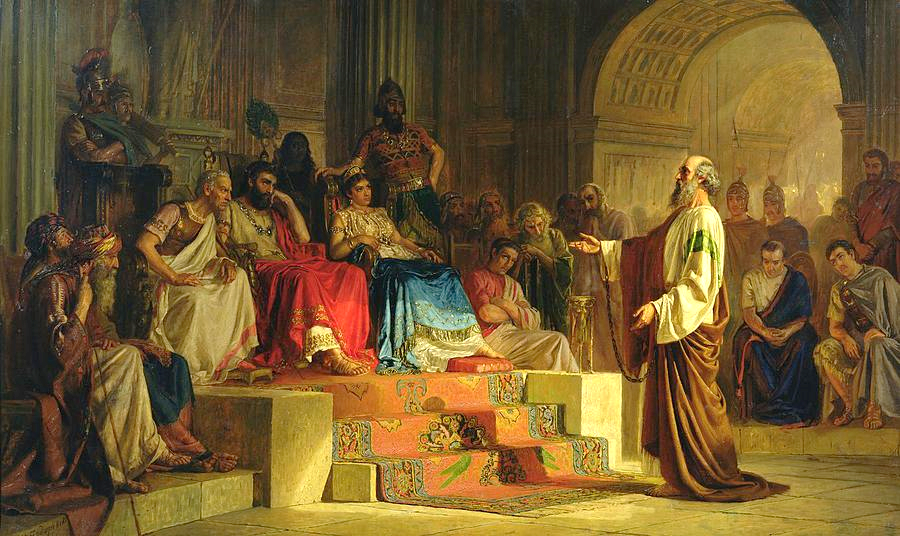 Acts 26:1 Agrippa said to Paul, “You are permitted to speak for yourself.” Then Paul stretched out his hand and proceeded to make his defense: 2 “In regard to all the things of which I am accused by the Jews,
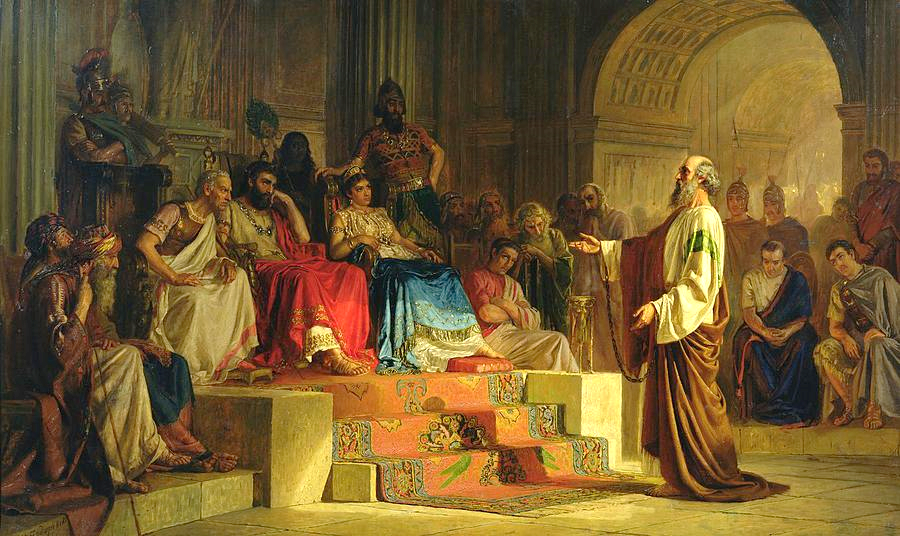 Acts 26:2 “I consider myself fortunate, King Agrippa, that I am about to make my defense before you today;  3 especially because you are an expert in all customs and questions among the Jews; therefore I beg you to listen to me patiently.
Acts 26:2 “I consider myself fortunate, King Agrippa, that I am about to make my defense before you today;  3 especially because you are an expert in all customs and questions among the Jews; therefore I beg you to listen to me patiently.
Acts 26:2 “I consider myself fortunate, King Agrippa, that I am about to make my defense before you today;  3 especially because you are an expert in all customs and questions among the Jews; therefore I beg you to listen to me patiently.
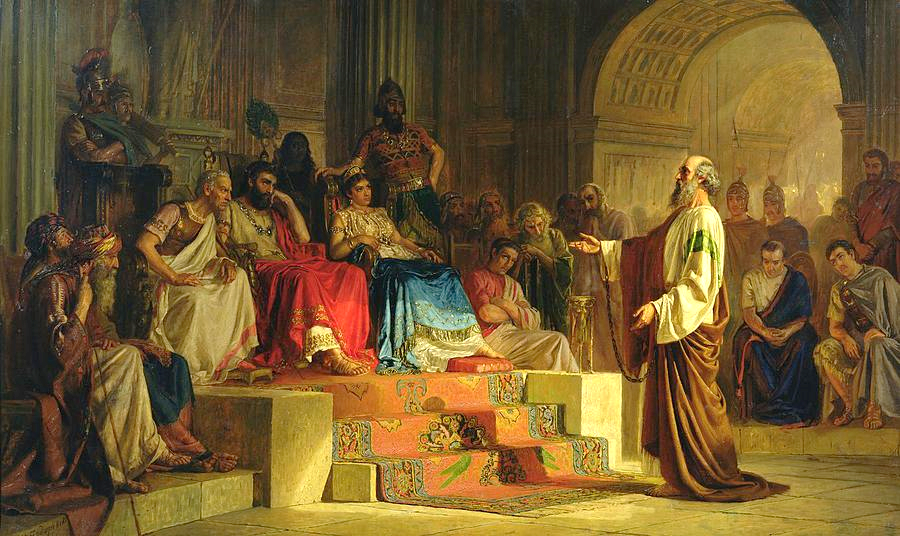 Acts 26:4 “So then, all Jews know my manner of life from my youth up, which from the beginning was spent among my own nation and at Jerusalem;
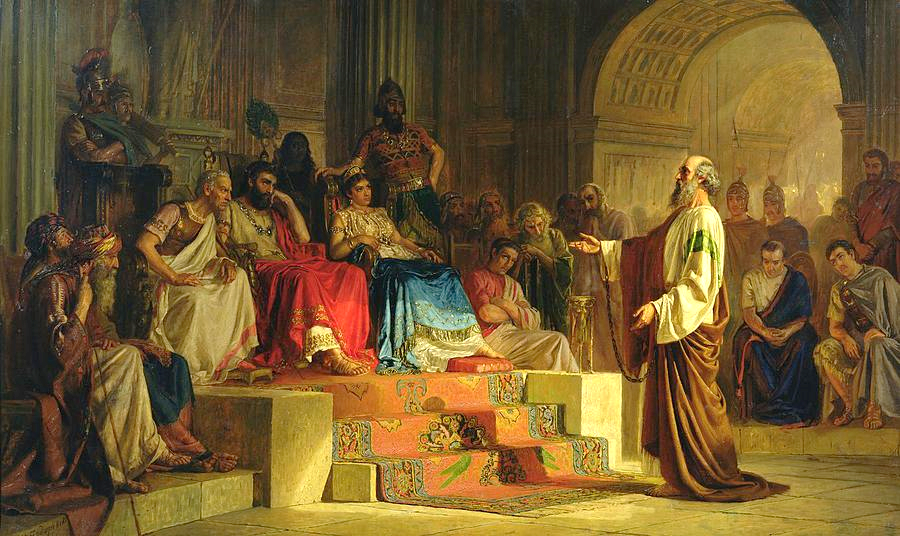 Acts 26:5 since they have known about me for a long time, if they are willing to testify, that I lived as a  Pharisee according to the strictest sect of our religion.
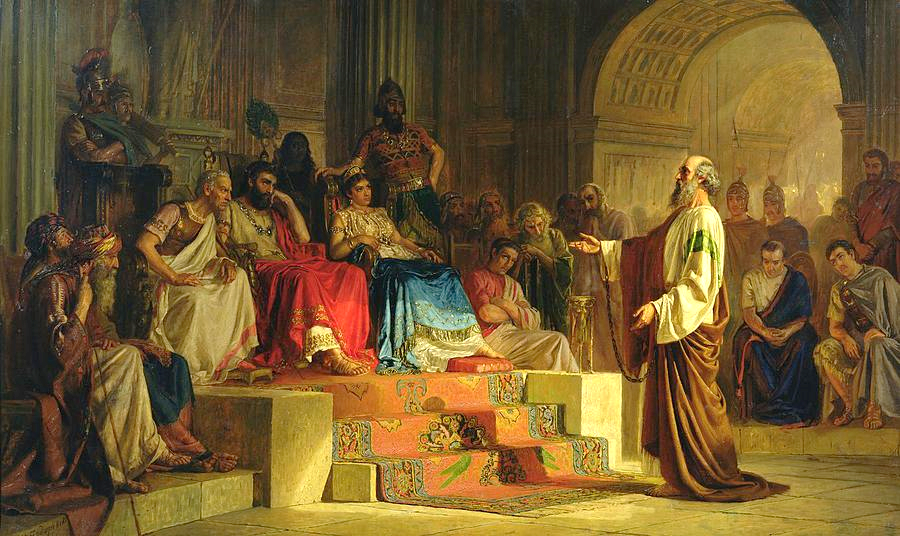 The “fall”…
Herod knows what this trial is really all about…
whether or not God kept His promise of rescue
Acts 26:6 And now I am standing trial for the hope of the promise made by God to our fathers; 7 the promise to which our twelve tribes hope to attain, as they earnestly serve God night and day.
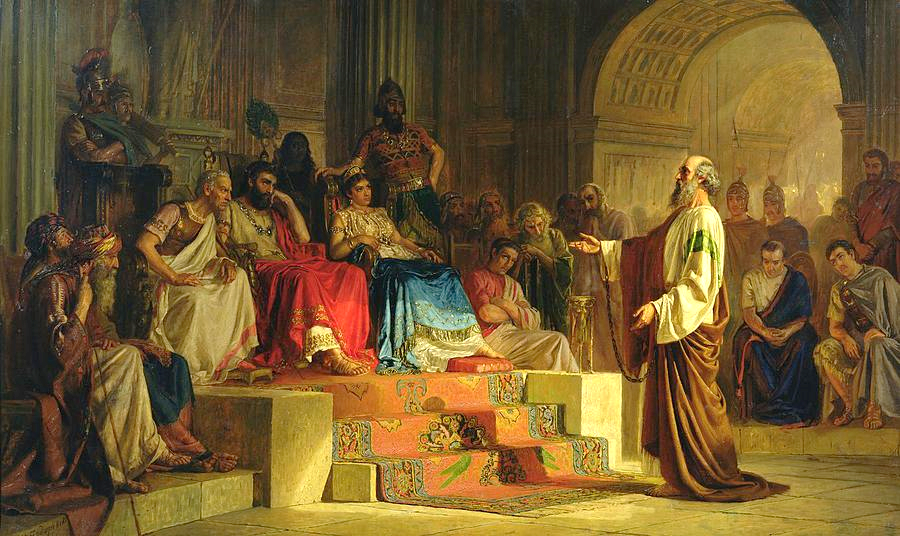 The “fall”…
God’s dilemma…
God’s Promise …
A “Messiah”
Herod knows what this trial is really all about…
whether or not God kept His promise of rescue
Acts 26:6 And now I am standing trial for the hope of the promise made by God to our fathers; 7 the promise to which our twelve tribes hope to attain, as they earnestly serve God night and day.
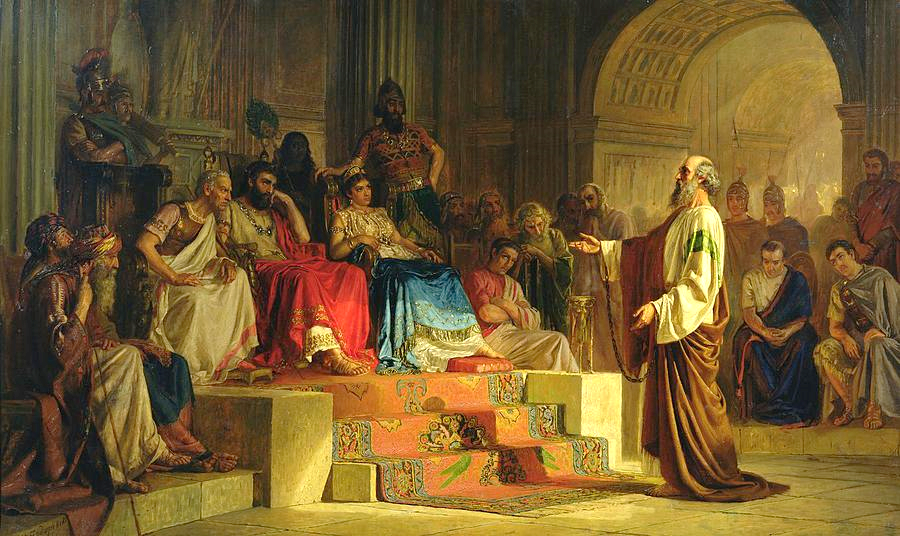 The “fall”…
God’s dilemma…
God’s Promise …
A “Messiah”
Herod knows what this trial is really all about…
whether or not God kept His promise of rescue
Acts 26:7 And for this hope, O King, I am being accused by Jews. 8 Why is it considered incredible among you people if God does raise the dead?
Acts 26:7 And for this hope, O King, I am being accused by Jews. 8 Why is it considered incredible among you people if God does raise the dead?
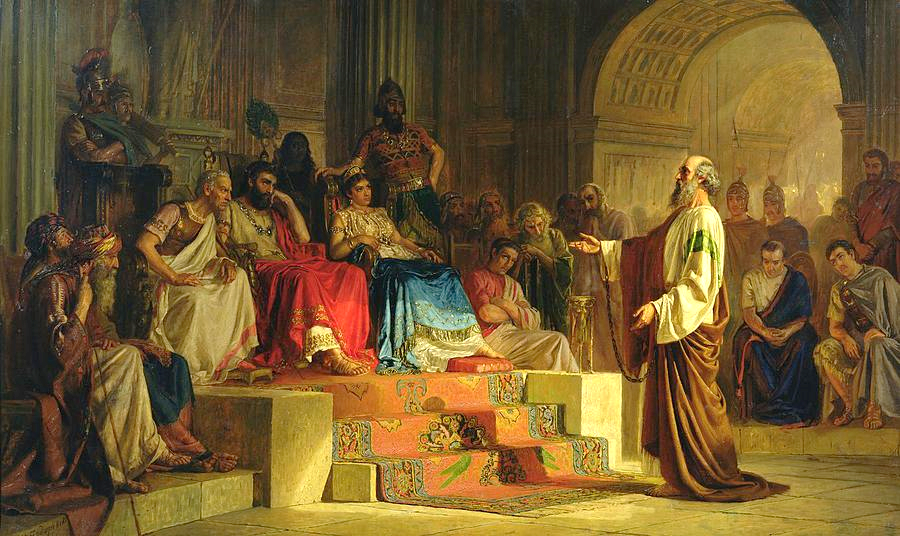 Common ground
Acts 26:9 “So then, I thought to myself that I had to do many things hostile to the name of Jesus of Nazareth. 10 And this is just what I did in Jerusalem; not only did I lock up many of the saints in prisons, having received authority from the chief priests, but also when they were being put to death I cast my vote against them.
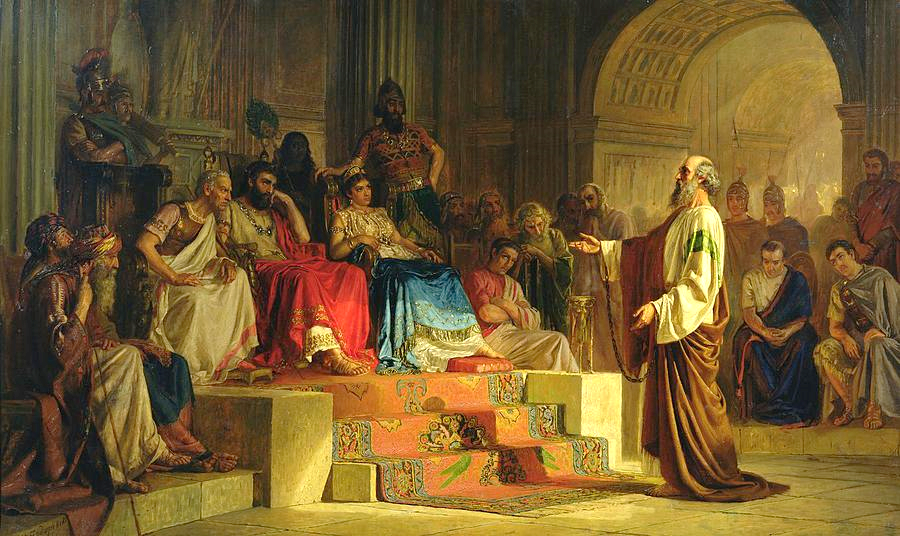 Acts 26:11 And as I punished them often in all the synagogues, I tried to force them to blaspheme; and being furiously enraged at them, I kept pursuing them even to foreign cities.
Acts 26:11 And as I punished them often in all the synagogues, I tried to force them to blaspheme; and being furiously enraged at them, I kept pursuing them even to foreign cities.
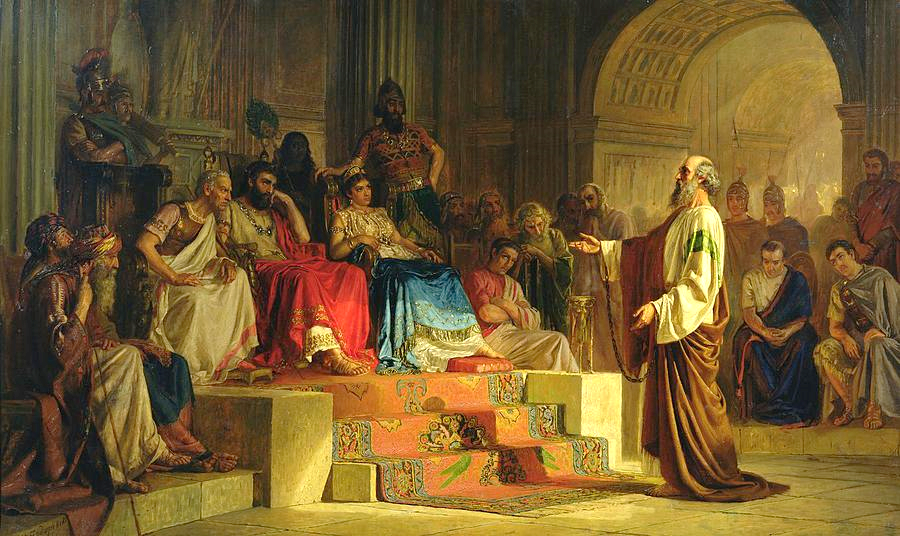 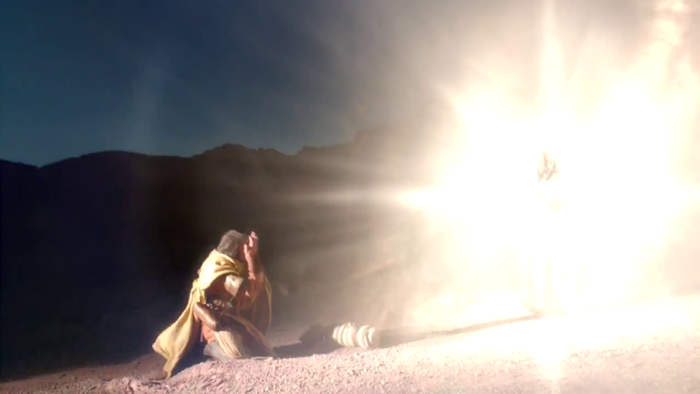 Acts 26:12 “While so engaged as I was journeying to Damascus with the authority and commission of the chief priests, 13 at midday, O King, I saw on the way a light from heaven, brighter than the sun, shining all around me and those who were journeying with me.
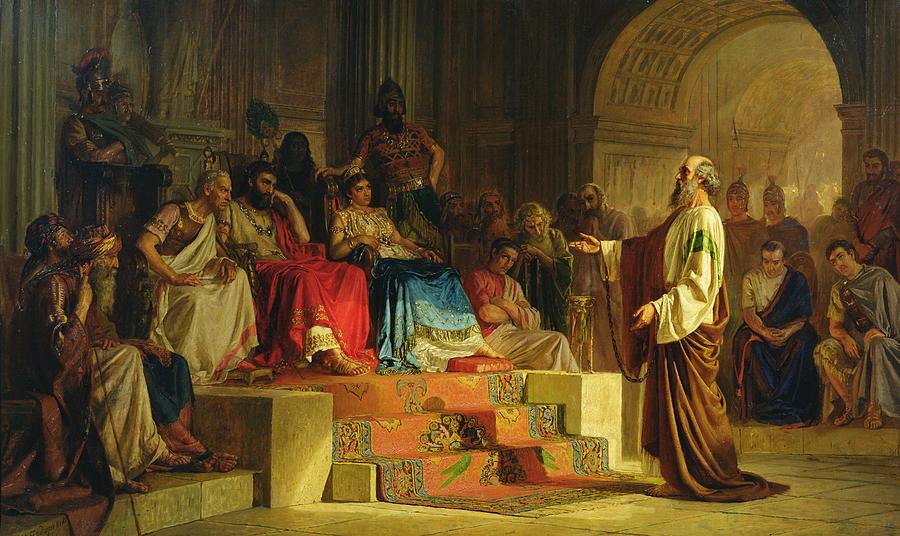 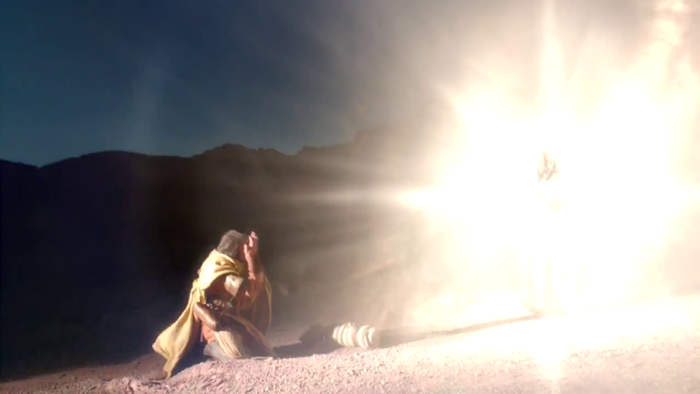 Paul’s Testimony
Acts 26:14 And when we had all fallen to the ground, I heard a voice saying to me in the Hebrew dialect,  ‘Saul, Saul, why are you persecuting Me? It is hard for you to kick against the goads.’
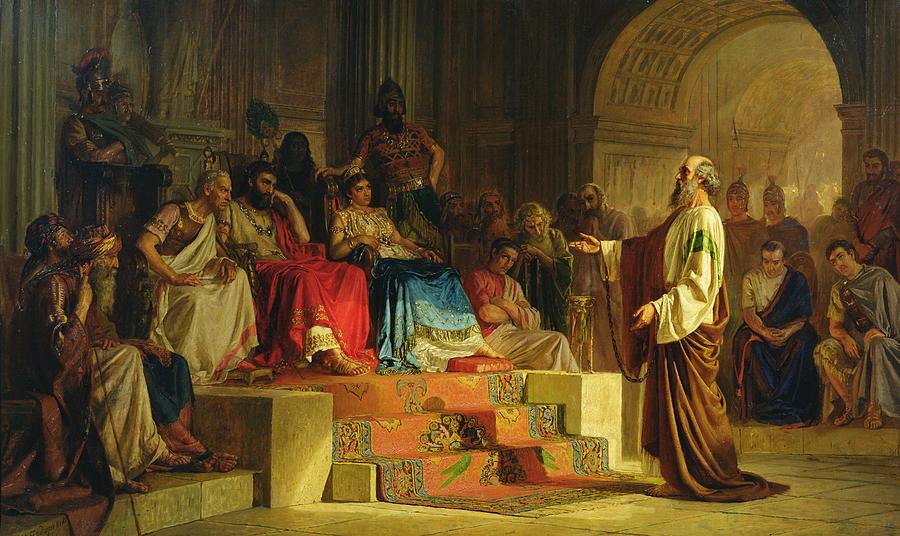 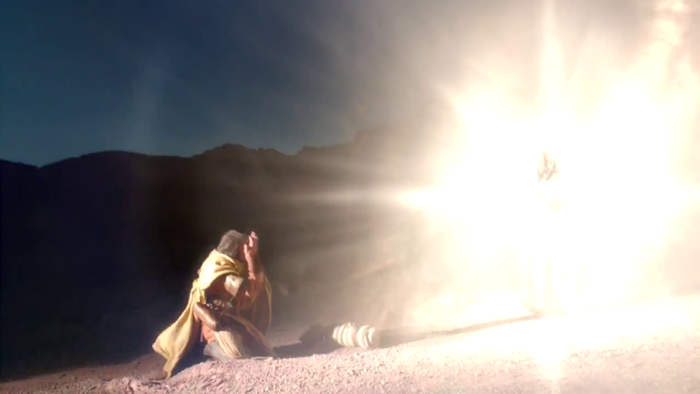 Acts 1:8 you shall be My witnesses both in Jerusalem, and in all Judea and Samaria, and even to the remotest part of the earth.”
Paul’s Testimony
Acts 26:14 And when we had all fallen to the ground, I heard a voice saying to me in the Hebrew dialect,  ‘Saul, Saul, why are you persecuting Me? It is hard for you to kick against the goads.’
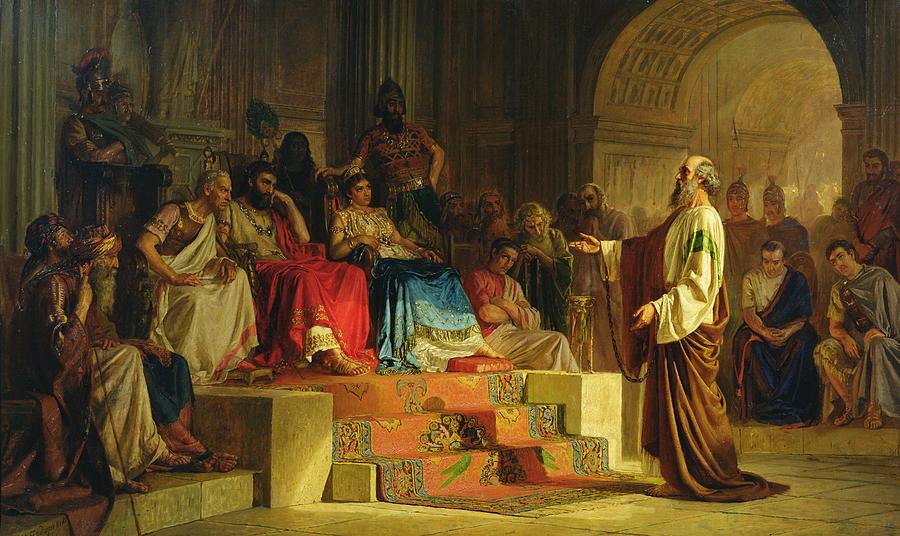 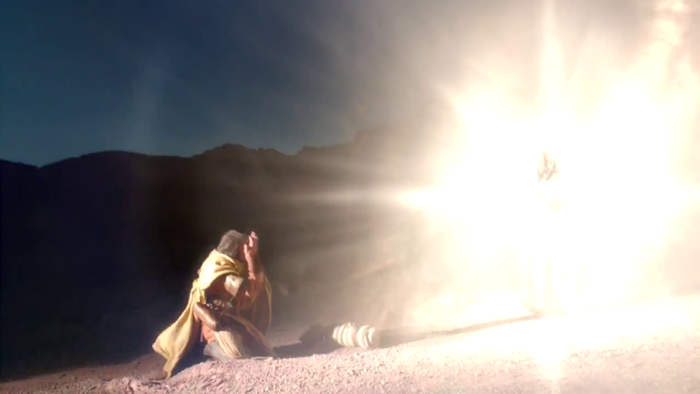 Acts 1:8 you shall be My witnesses both in Jerusalem, and in all Judea and Samaria, and even to the remotest part of the earth.”
“to give a testimony of the facts”
Paul’s Testimony
Acts 26:14 And when we had all fallen to the ground, I heard a voice saying to me in the Hebrew dialect,  ‘Saul, Saul, why are you persecuting Me? It is hard for you to kick against the goads.’
Hostile  “Enraged”  Inner Dissonance  Encounter   Questions  More Revelation  Conviction  GRACE  Purpose  Witness
Hostile  “Enraged”  Inner Dissonance  Encounter   Questions  More Revelation  Conviction  GRACE  Purpose  Witness
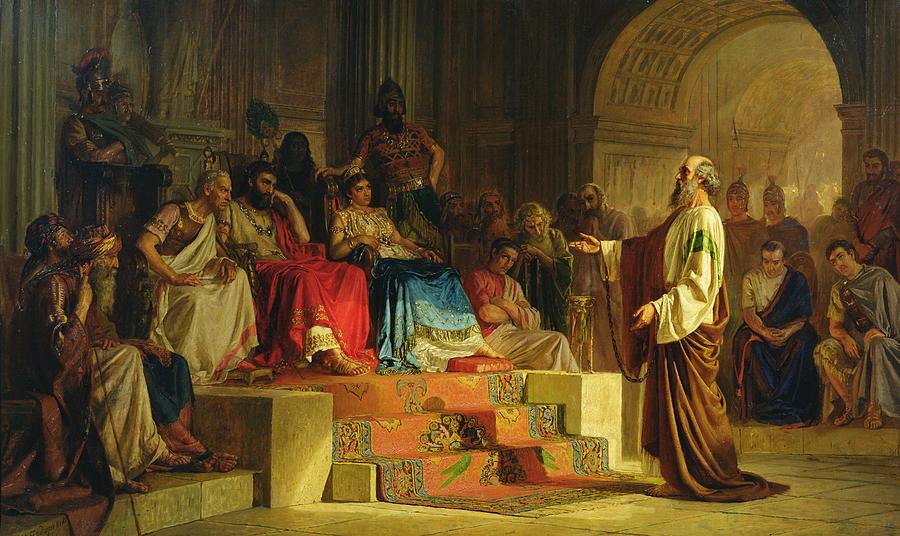 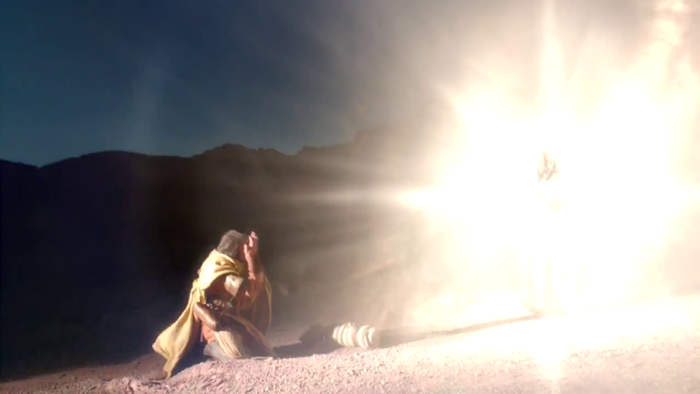 Paul’s Testimony
Acts 26:14 And when we had all fallen to the ground, I heard a voice saying to me in the Hebrew dialect,  ‘Saul, Saul, why are you persecuting Me? It is hard for you to kick against the goads.’
Hostile  “Enraged”  Inner Dissonance  Encounter   Questions  More Revelation  Conviction  GRACE  Purpose  Witness
Hostile  “Enraged”  Inner Dissonance  Encounter   Questions  More Revelation  Conviction  GRACE  Purpose  Witness
Hostile  “Enraged”  Inner Dissonance  Encounter   Questions  More Revelation  Conviction  GRACE  Purpose  Witness
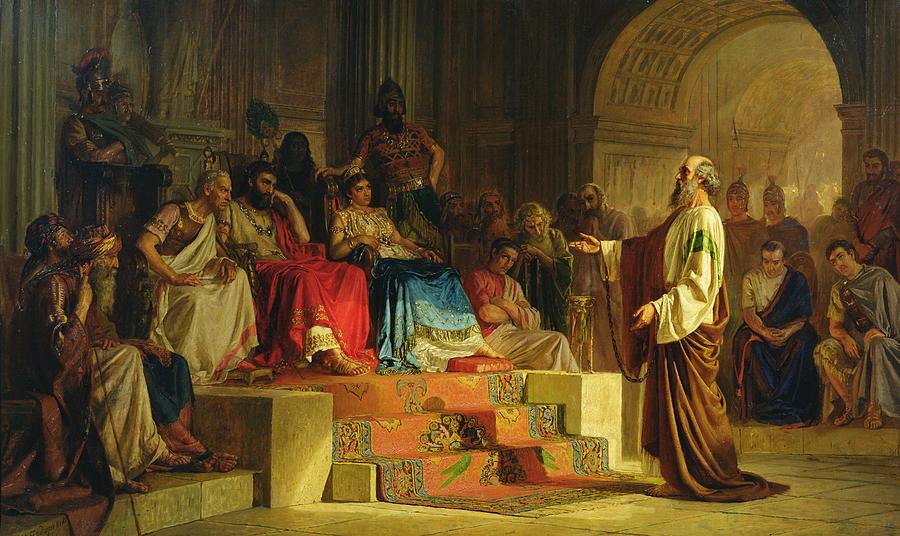 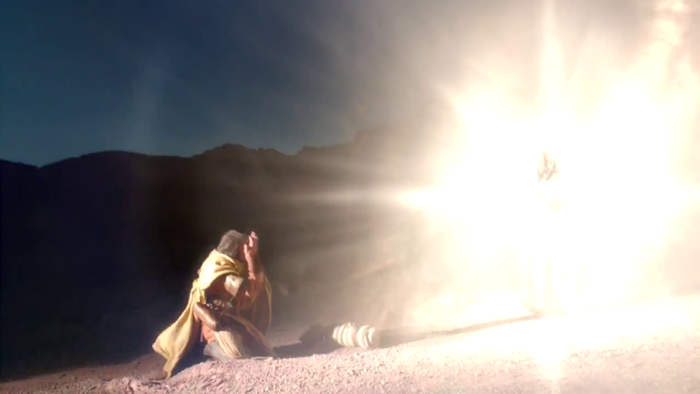 Paul’s Testimony
Acts 26:14 And when we had all fallen to the ground, I heard a voice saying to me in the Hebrew dialect,  ‘Saul, Saul, why are you persecuting Me? It is hard for you to kick against the goads.’
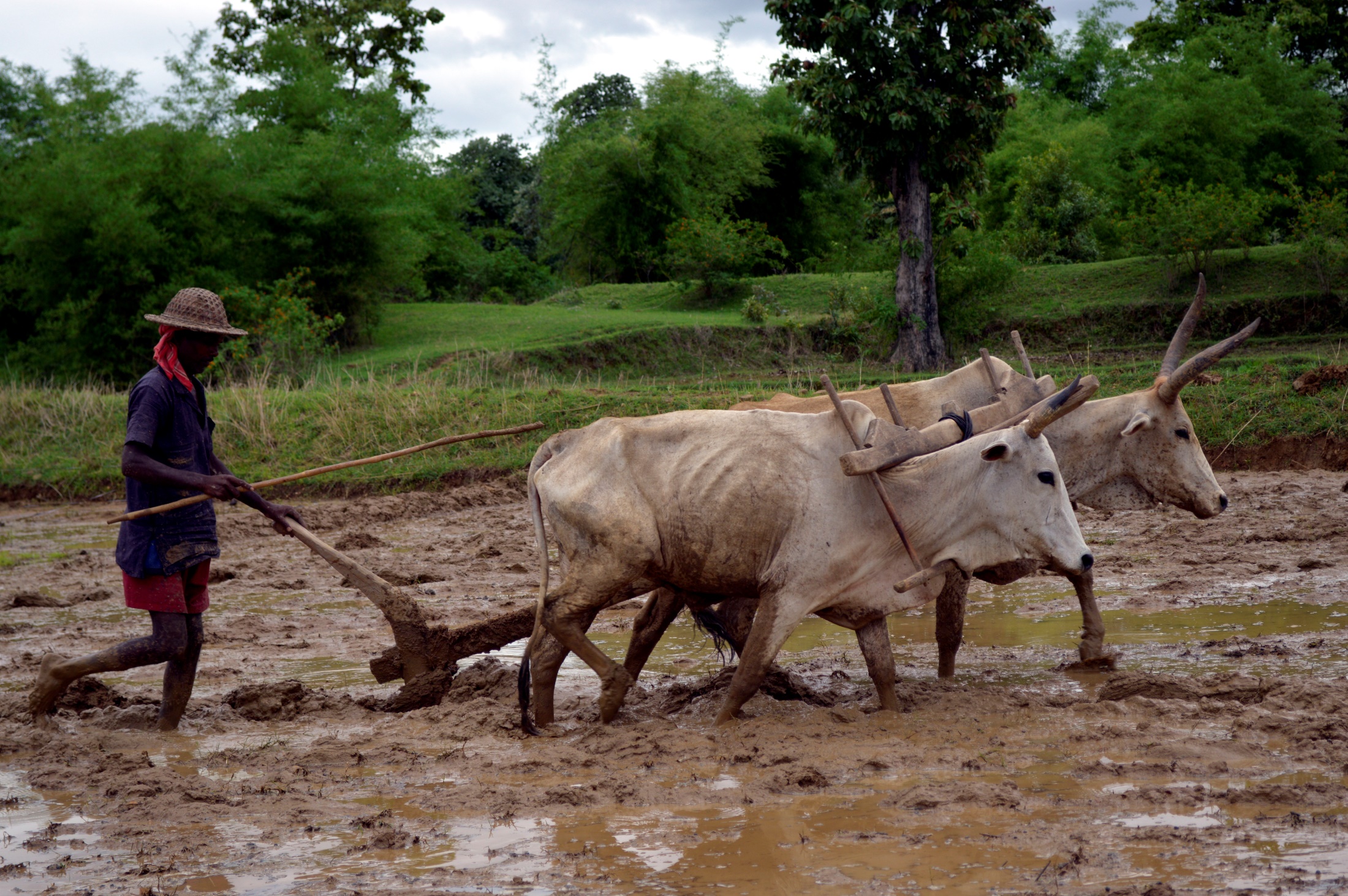 Hostile  “Enraged”  Inner Dissonance  Encounter   Questions  More Revelation  Conviction  GRACE  Purpose  Witness
Hostile  “Enraged”  Inner Dissonance  Encounter   Questions  More Revelation  Conviction  GRACE  Purpose  Witness
Hostile  “Enraged”  Inner Dissonance  Encounter   Questions  More Revelation  Conviction  GRACE  Purpose  Witness
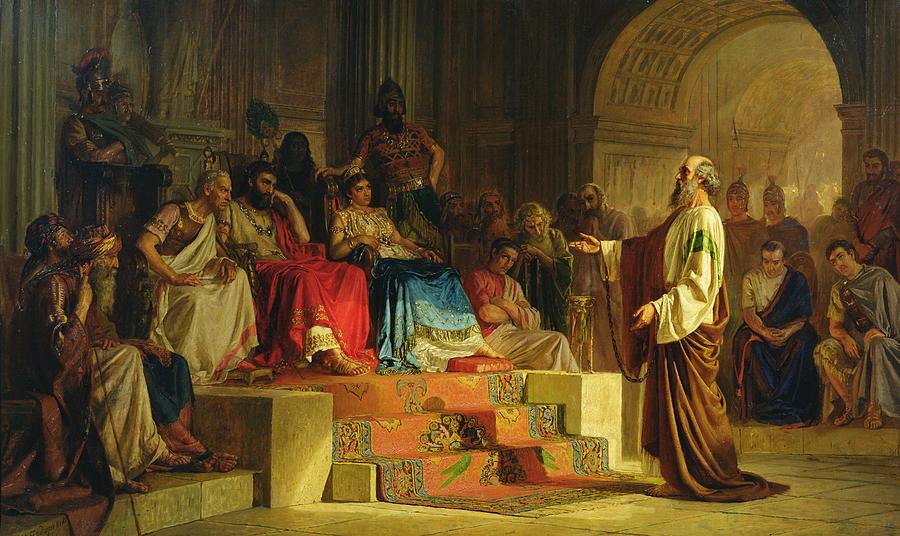 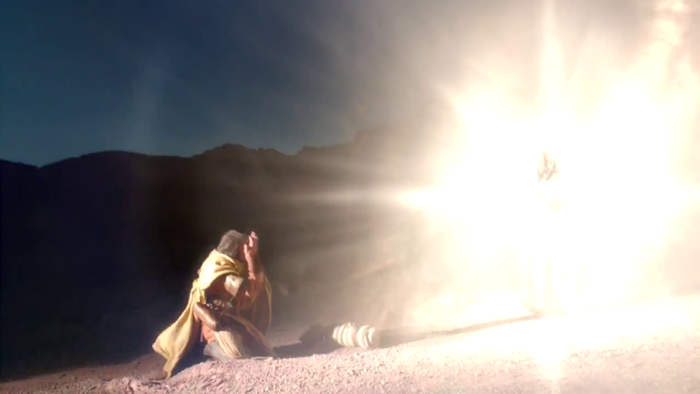 Paul’s Testimony
Acts 26:14 And when we had all fallen to the ground, I heard a voice saying to me in the Hebrew dialect,  ‘Saul, Saul, why are you persecuting Me? It is hard for you to kick against the goads.’
Hostile  “Enraged”  Inner Dissonance  Encounter   Questions  More Revelation  Conviction  GRACE  Purpose  Witness
Hostile  “Enraged”  Inner Dissonance  Encounter   Questions  More Revelation  Conviction  GRACE  Purpose  Witness
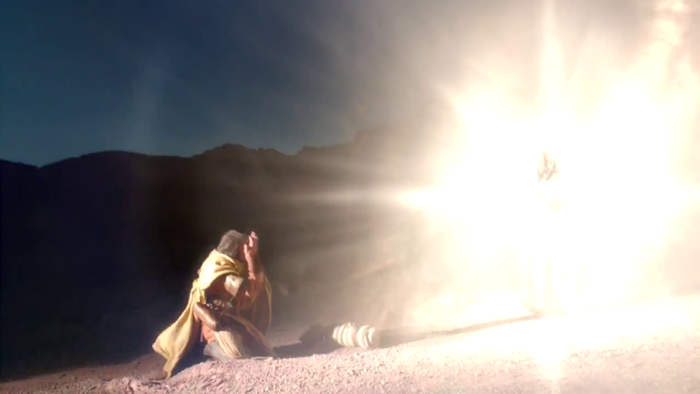 Paul’s Testimony
Acts 26:14 And when we had all fallen to the ground, I heard a voice saying to me in the Hebrew dialect,  ‘Saul, Saul, why are you persecuting Me? It is hard for you to kick against the goads.’
Hostile  “Enraged”  Inner Dissonance  Encounter   Questions  More Revelation  Conviction  GRACE  Purpose  Witness
Hostile  “Enraged”  Inner Dissonance  Encounter   Questions  More Revelation  Conviction  GRACE  Purpose  Witness
Hostile  “Enraged”  Inner Dissonance  Encounter   Questions  More Revelation  Conviction  GRACE  Purpose  Witness
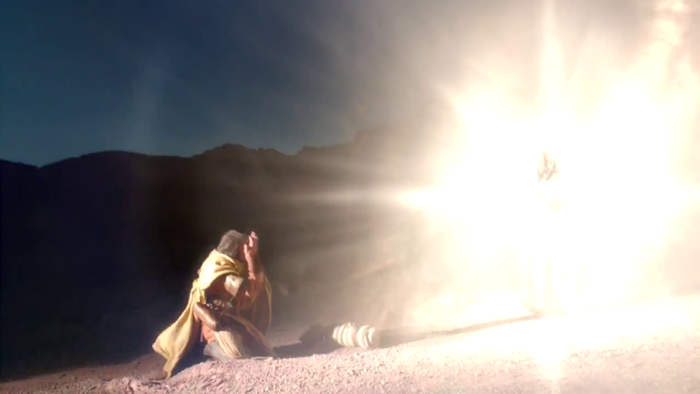 Paul’s Testimony
Acts 26:15 And I said, ‘Who are You, Lord?’ And the Lord said, ‘I am Jesus whom you are persecuting.
Hostile  “Enraged”  Inner Dissonance  Encounter   Questions  More Revelation  Conviction  GRACE  Purpose  Witness
Hostile  “Enraged”  Inner Dissonance  Encounter   Questions  More Revelation  Conviction  GRACE  Purpose  Witness
Hostile  “Enraged”  Inner Dissonance  Encounter   Questions  More Revelation  Conviction  GRACE  Purpose  Witness
Hostile  “Enraged”  Inner Dissonance  Encounter   Questions  More Revelation  Conviction  GRACE  Purpose  Witness
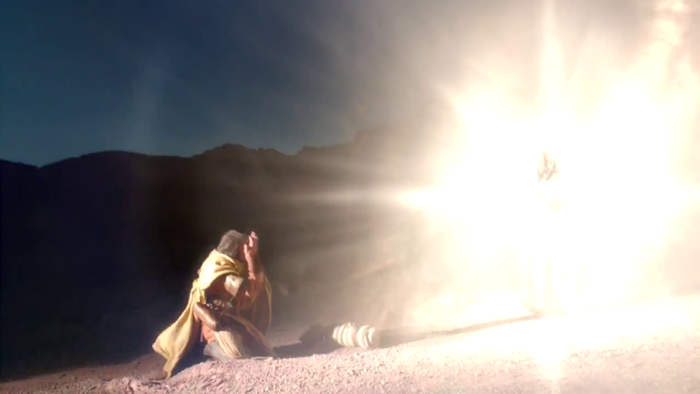 Paul’s Testimony
Acts 26:15 And I said, ‘Who are You, Lord?’ And the Lord said, ‘I am Jesus whom you are persecuting.
Hostile  “Enraged”  Inner Dissonance  Encounter   Questions  More Revelation  Conviction  GRACE  Purpose  Witness
Hostile  “Enraged”  Inner Dissonance  Encounter   Questions  More Revelation  Conviction  GRACE  Purpose  Witness
Hostile  “Enraged”  Inner Dissonance  Encounter   Questions  More Revelation  Conviction  GRACE  Purpose  Witness
Hostile  “Enraged”  Inner Dissonance  Encounter   Questions  More Revelation  Conviction  GRACE  Purpose  Witness
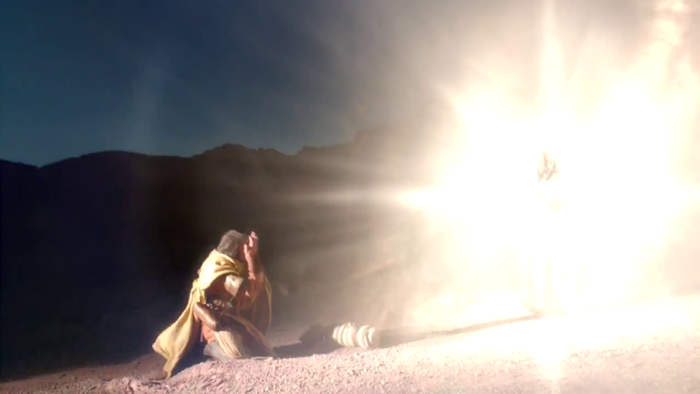 Paul’s Testimony
Acts 26:15 And I said, ‘Who are You, Lord?’ And the Lord said, ‘I am Jesus whom you are persecuting.
Hostile  “Enraged”  Inner Dissonance  Encounter   Questions  More Revelation  Conviction  GRACE  Purpose  Witness
Hostile  “Enraged”  Inner Dissonance  Encounter   Questions  More Revelation  Conviction  GRACE  Purpose  Witness
Hostile  “Enraged”  Inner Dissonance  Encounter   Questions  More Revelation  Conviction  GRACE  Purpose  Witness
Hostile  “Enraged”  Inner Dissonance  Encounter   Questions  More Revelation  Conviction  GRACE  Purpose  Witness
Hostile  “Enraged”  Inner Dissonance  Encounter   Questions  More Revelation  Conviction  GRACE  Purpose  Witness
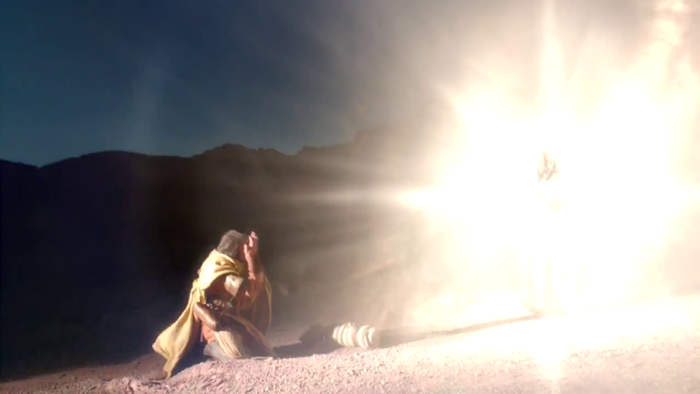 Paul’s Testimony
Acts 26:15 And I said, ‘Who are You, Lord?’ And the Lord said, ‘I am Jesus whom you are persecuting.
Hostile  “Enraged”  Inner Dissonance  Encounter   Questions  More Revelation  Conviction  GRACE  Purpose  Witness
Hostile  “Enraged”  Inner Dissonance  Encounter   Questions  More Revelation  Conviction  GRACE  Purpose  Witness
Hostile  “Enraged”  Inner Dissonance  Encounter   Questions  More Revelation  Conviction  GRACE  Purpose  Witness
Hostile  “Enraged”  Inner Dissonance  Encounter   Questions  More Revelation  Conviction  GRACE  Purpose  Witness
Hostile  “Enraged”  Inner Dissonance  Encounter   Questions  More Revelation  Conviction  GRACE  Purpose  Witness
Hostile  “Enraged”  Inner Dissonance  Encounter   Questions  More Revelation  Conviction  GRACE  Purpose  Witness
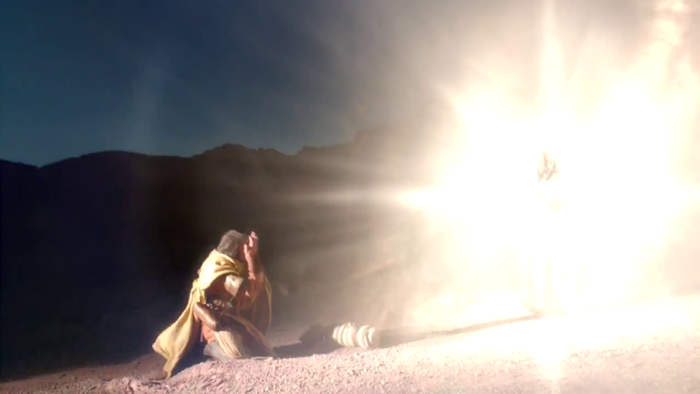 Paul’s Testimony
Acts 26:16 But get up and stand on your feet; for this purpose I have appeared to you,
Hostile  “Enraged”  Inner Dissonance  Encounter   Questions  More Revelation  Conviction  GRACE  Purpose  Witness
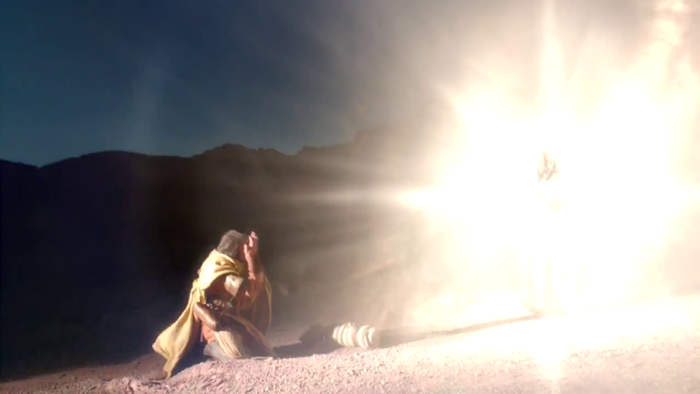 Paul’s Testimony
Acts 26:16 But get up and stand on your feet; for this purpose I have appeared to you,
Hostile  “Enraged”  Inner Dissonance  Encounter   Questions  More Revelation  Conviction  GRACE  Purpose  Witness
Hostile  “Enraged”  Inner Dissonance  Encounter   Questions  More Revelation  Conviction  GRACE  Purpose  Witness
Hostile  “Enraged”  Inner Dissonance  Encounter   Questions  More Revelation  Conviction  GRACE  Purpose  Witness
Hostile  “Enraged”  Inner Dissonance  Encounter   Questions  More Revelation  Conviction  GRACE  Purpose  Witness
Hostile  “Enraged”  Inner Dissonance  Encounter   Questions  More Revelation  Conviction  GRACE  Purpose  Witness
Hostile  “Enraged”  Inner Dissonance  Encounter   Questions  More Revelation  Conviction  GRACE  Purpose  Witness
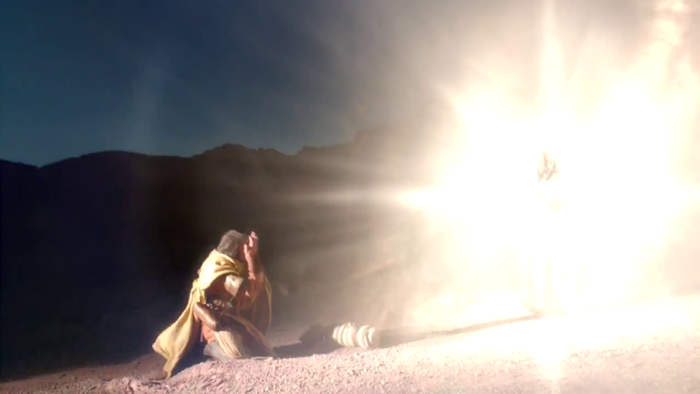 Paul’s Testimony
Acts 26:16 to appoint you a minister and a witness not only to the things which you have seen, but also to the things in which I will appear to you; 17 rescuing you from the Jewish people and from the Gentiles, to whom I am sending you
Hostile  “Enraged”  Inner Dissonance  Encounter   Questions  More Revelation  Conviction  GRACE  Purpose  Witness
Hostile  “Enraged”  Inner Dissonance  Encounter   Questions  More Revelation  Conviction  GRACE  Purpose  Witness
Hostile  “Enraged”  Inner Dissonance  Encounter   Questions  More Revelation  Conviction  GRACE  Purpose  Witness
Hostile  “Enraged”  Inner Dissonance  Encounter   Questions  More Revelation  Conviction  GRACE  Purpose  Witness
Hostile  “Enraged”  Inner Dissonance  Encounter   Questions  More Revelation  Conviction  GRACE  Purpose  Witness
Hostile  “Enraged”  Inner Dissonance  Encounter   Questions  More Revelation  Conviction  GRACE  Purpose  Witness
Hostile  “Enraged”  Inner Dissonance  Encounter   Questions  More Revelation  Conviction  GRACE  Purpose  Witness
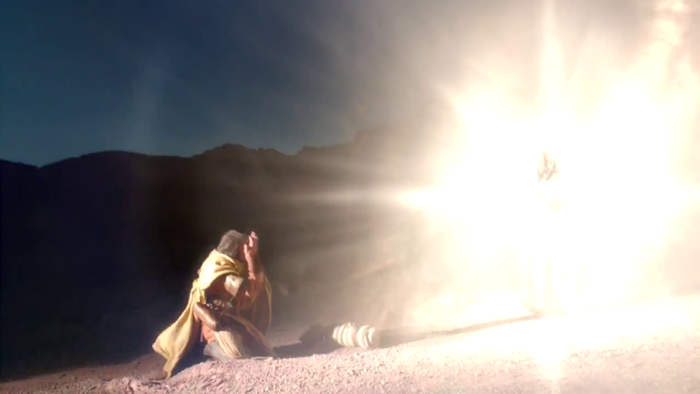 Paul’s Testimony
Acts 26:16 to appoint you a minister and a witness not only to the things which you have seen, but also to the things in which I will appear to you; 17 rescuing you from the Jewish people and from the Gentiles, to whom I am sending you
Hostile  “Enraged”  Inner Dissonance  Encounter   Questions  More Revelation  Conviction  GRACE  Purpose  Witness
Hostile  “Enraged”  Inner Dissonance  Encounter   Questions  More Revelation  Conviction  GRACE  Purpose  Witness
Hostile  “Enraged”  Inner Dissonance  Encounter   Questions  More Revelation  Conviction  GRACE  Purpose  Witness
Hostile  “Enraged”  Inner Dissonance  Encounter   Questions  More Revelation  Conviction  GRACE  Purpose  Witness
Hostile  “Enraged”  Inner Dissonance  Encounter   Questions  More Revelation  Conviction  GRACE  Purpose  Witness
Hostile  “Enraged”  Inner Dissonance  Encounter   Questions  More Revelation  Conviction  GRACE  Purpose  Witness
Hostile  “Enraged”  Inner Dissonance  Encounter   Questions  More Revelation  Conviction  GRACE  Purpose  Witness
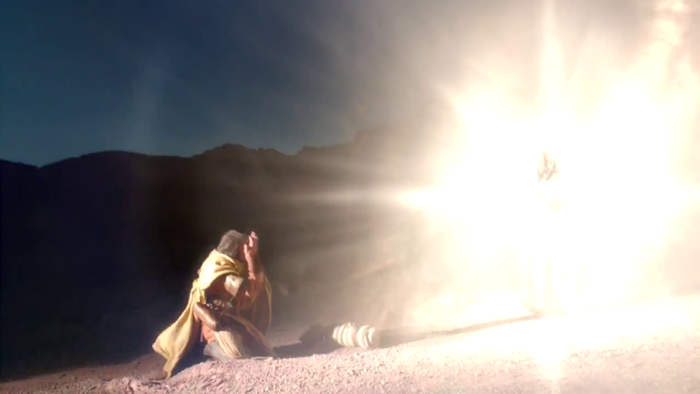 Paul’s Testimony
Acts 26:18 to open their eyes so that they may turn from  darkness to light and from the dominion of Satan to God, that they may receive forgiveness of sins and an inheritance among those who have been sanctified by faith in Me.’
This is Paul’s story: convinced… and eventually TRANSFORMED by God’s Grace
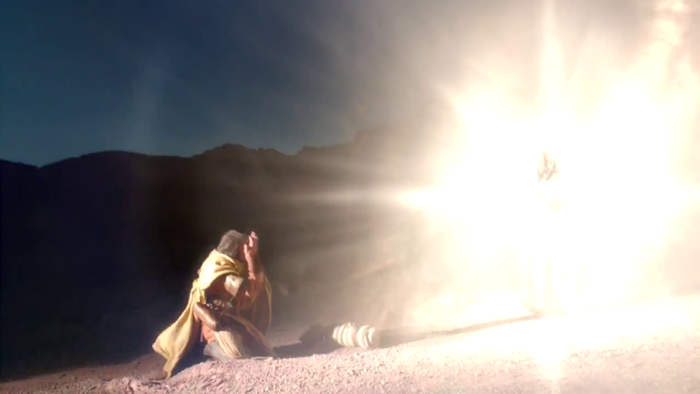 Paul’s Testimony
Acts 26:18 to open their eyes so that they may turn from  darkness to light and from the dominion of Satan to God, that they may receive forgiveness of sins and an inheritance among those who have been sanctified by faith in Me.’
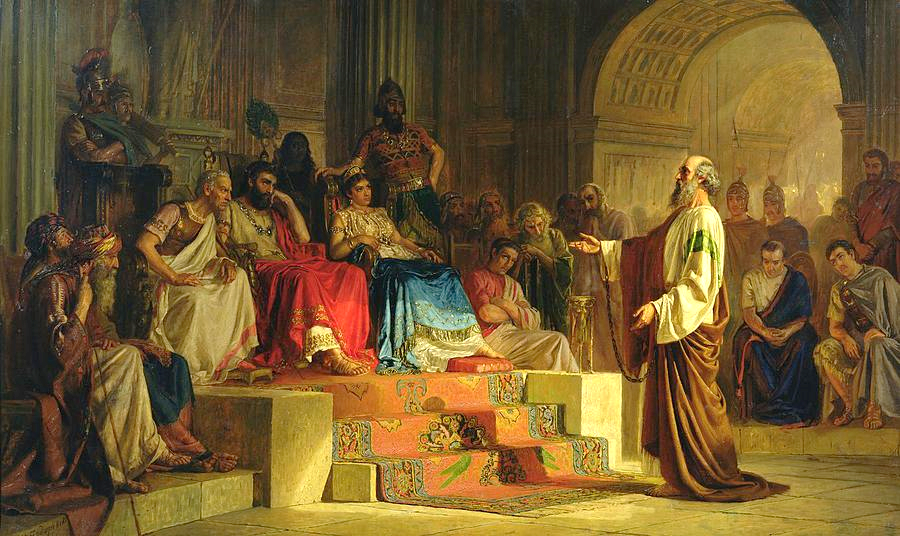 Acts 26:19 “So, King Agrippa, I did not prove disobedient to the heavenly vision,
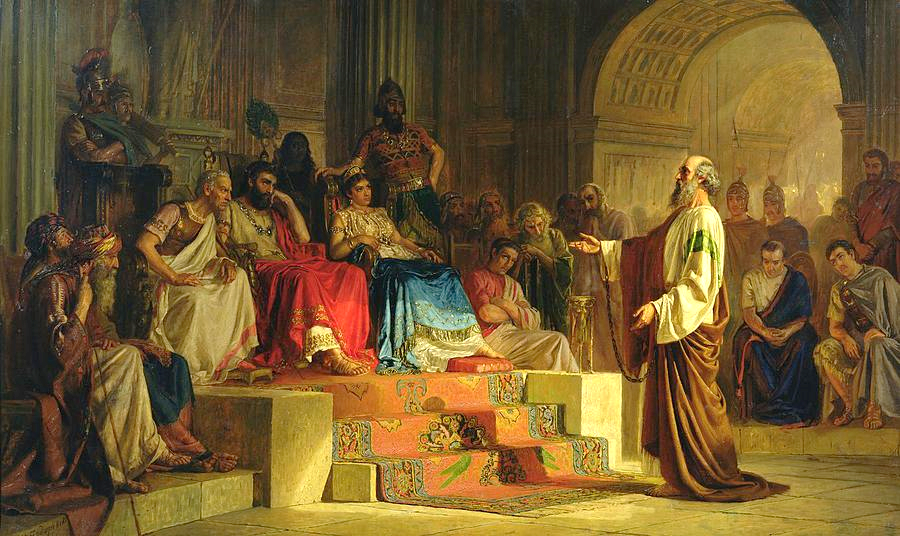 Acts 26:20 but kept declaring both to those of Damascus first, and also at Jerusalem and then throughout all the region of Judea, and even to the Gentiles, that they should repent and turn to God, performing deeds appropriate to repentance. 21 For this reason some Jews seized me in the temple and tried to put me to death.
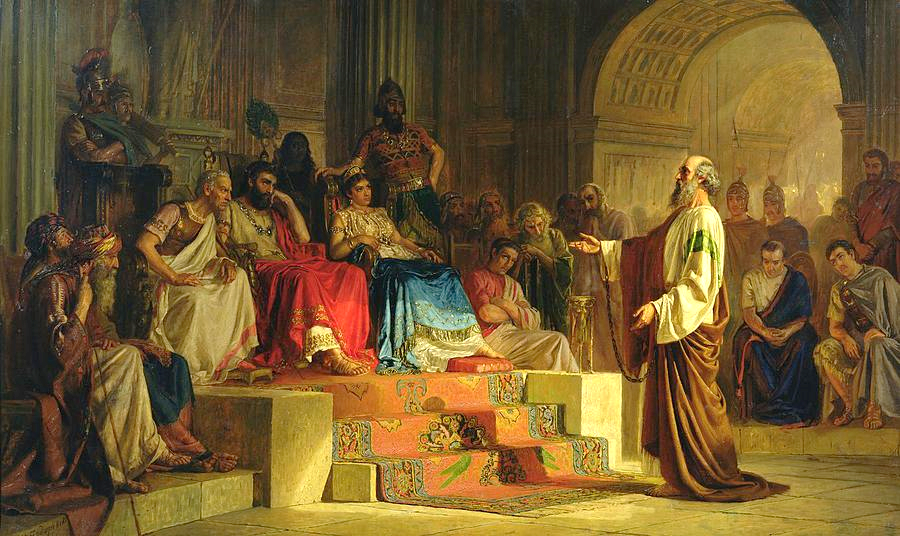 Acts 26:22 So, having obtained help from God, I stand to this day testifying both to small and great, stating nothing but what the Prophets and Moses said was going to take place;  23 that the Christ was to suffer, and that by reason of His resurrection from the dead He would be the first to  proclaim light both to the Jewish people and to the Gentiles
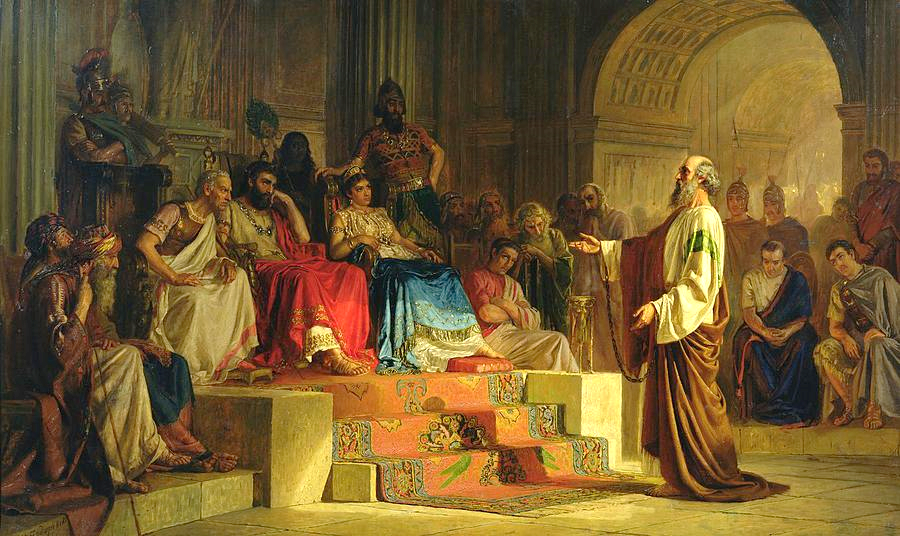 “All I’m saying is that our God has kept His promise!”
Acts 26:22 So, having obtained help from God, I stand to this day testifying both to small and great, stating nothing but what the Prophets and Moses said was going to take place;  23 that the Christ was to suffer, and that by reason of His resurrection from the dead He would be the first to  proclaim light both to the Jewish people and to the Gentiles
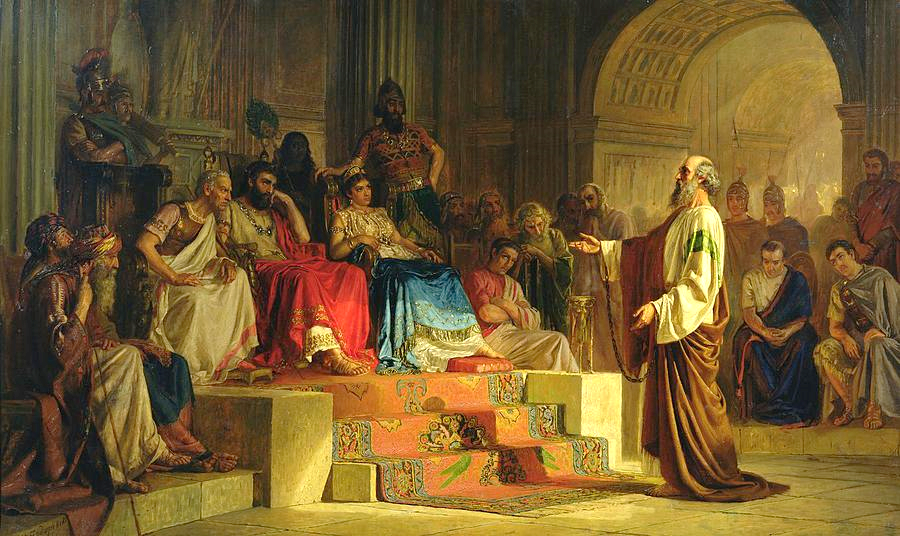 “All I’m saying is that our God has kept His promise!”
The Prophets & Scriptures began to fill in the picture of how God would rescue humanity
Revealing more about the identity of the Messiah
Revealing more about how the Messiah would save
Acts 26:22 So, having obtained help from God, I stand to this day testifying both to small and great, stating nothing but what the Prophets and Moses said was going to take place;  23 that the Christ was to suffer, and that by reason of His resurrection from the dead He would be the first to  proclaim light both to the Jewish people and to the Gentiles
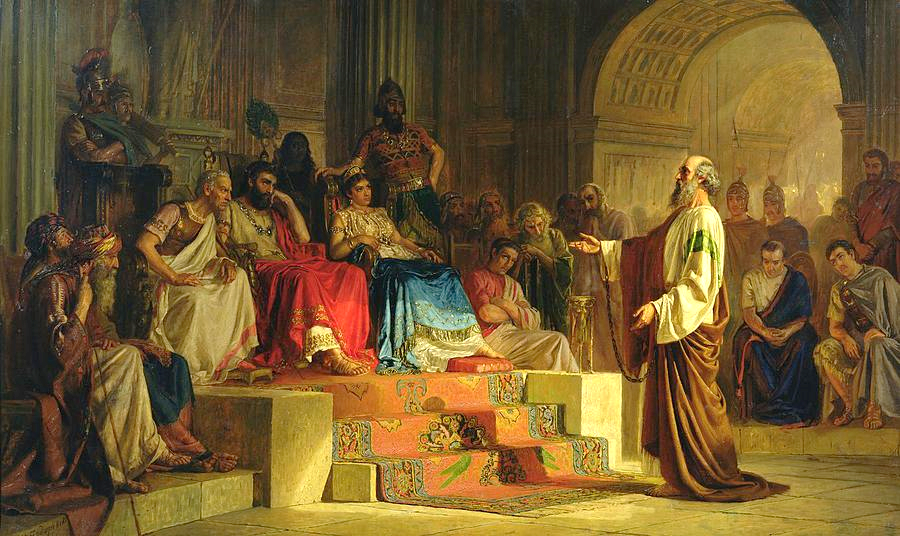 All of these threads / stories / prophecies culminate in the life of one man: Jesus the Christ!
The Prophets & Scriptures began to fill in the picture of how God would rescue humanity
Revealing more about the identity of the Messiah
Revealing more about how the Messiah would save
Acts 26:22 So, having obtained help from God, I stand to this day testifying both to small and great, stating nothing but what the Prophets and Moses said was going to take place;  23 that the Christ was to suffer, and that by reason of His resurrection from the dead He would be the first to  proclaim light both to the Jewish people and to the Gentiles
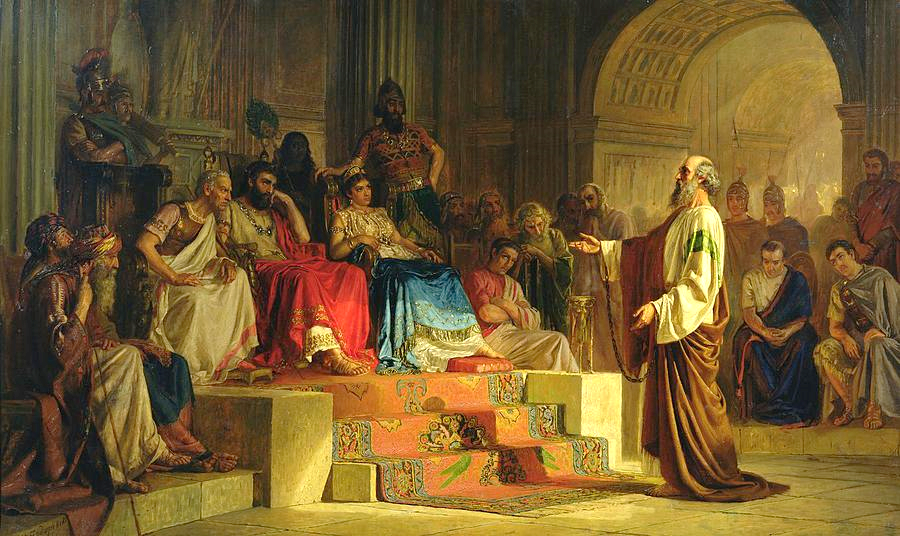 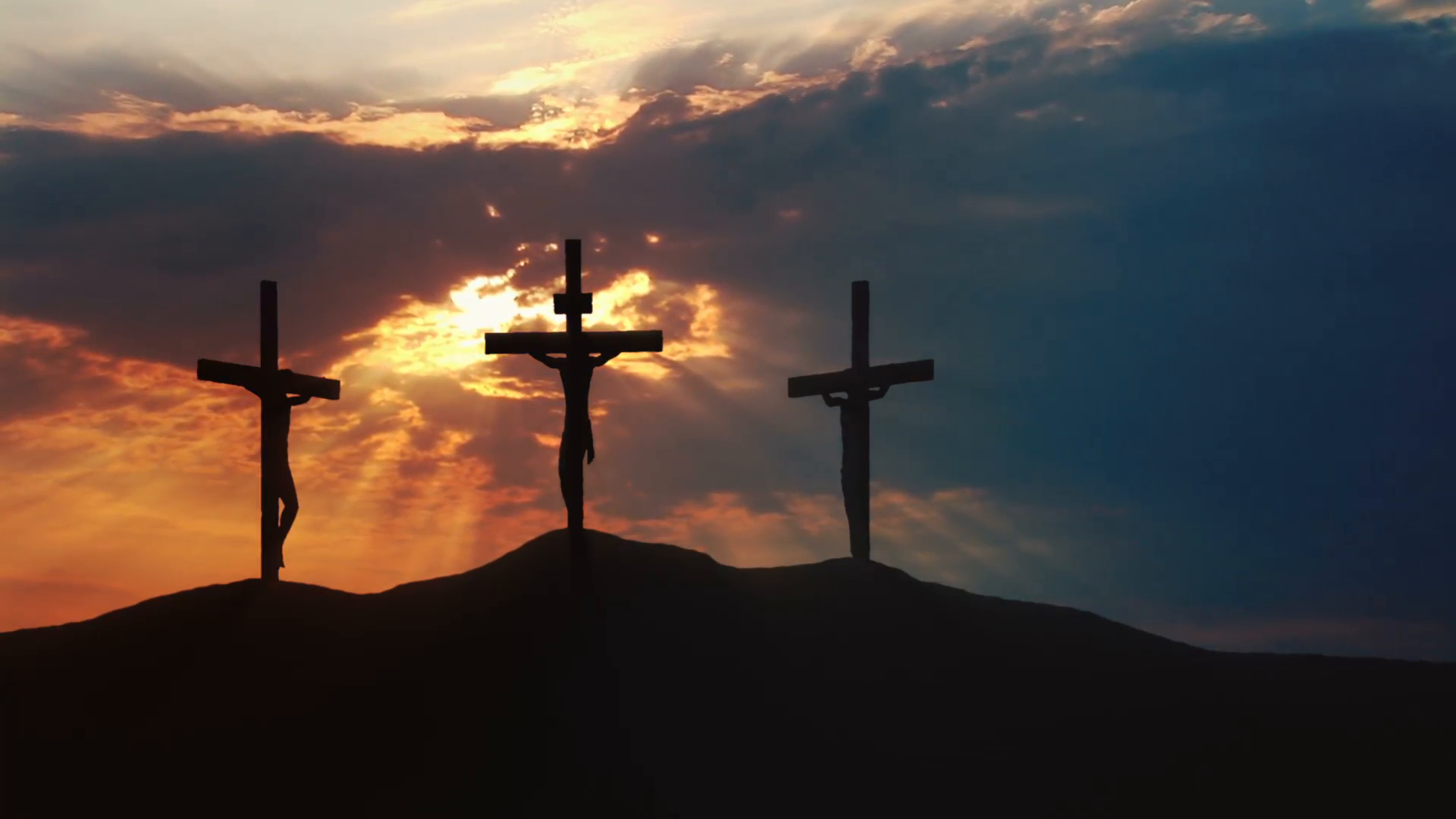 All of these threads / stories / prophecies culminate in the life of one man: Jesus the Christ!
His death resolves the problem of our guilt
Acts 26:22 So, having obtained help from God, I stand to this day testifying both to small and great, stating nothing but what the Prophets and Moses said was going to take place;  23 that the Christ was to suffer, and that by reason of His resurrection from the dead He would be the first to  proclaim light both to the Jewish people and to the Gentiles
Acts 26:22 So, having obtained help from God, I stand to this day testifying both to small and great, stating nothing but what the Prophets and Moses said was going to take place;  23 that the Christ was to suffer, and that by reason of His resurrection from the dead He would be the first to  proclaim light both to the Jewish people and to the Gentiles
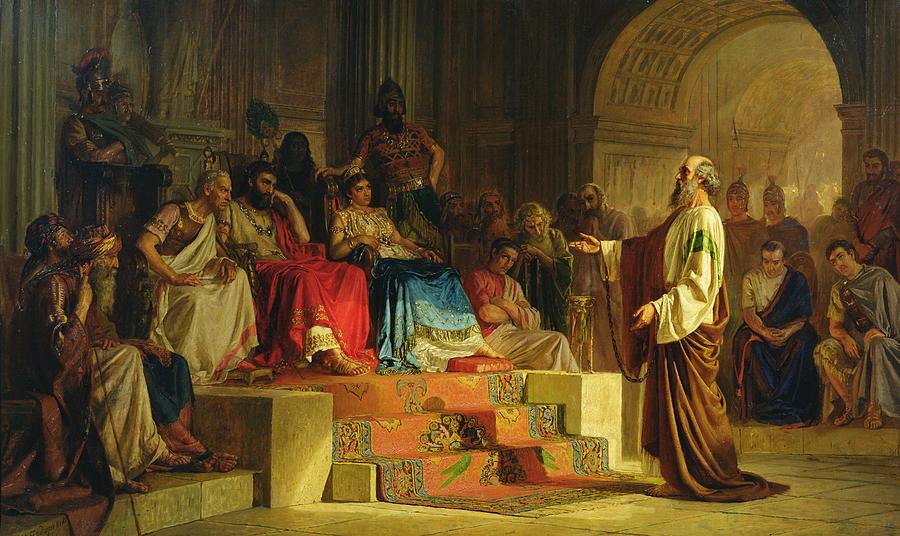 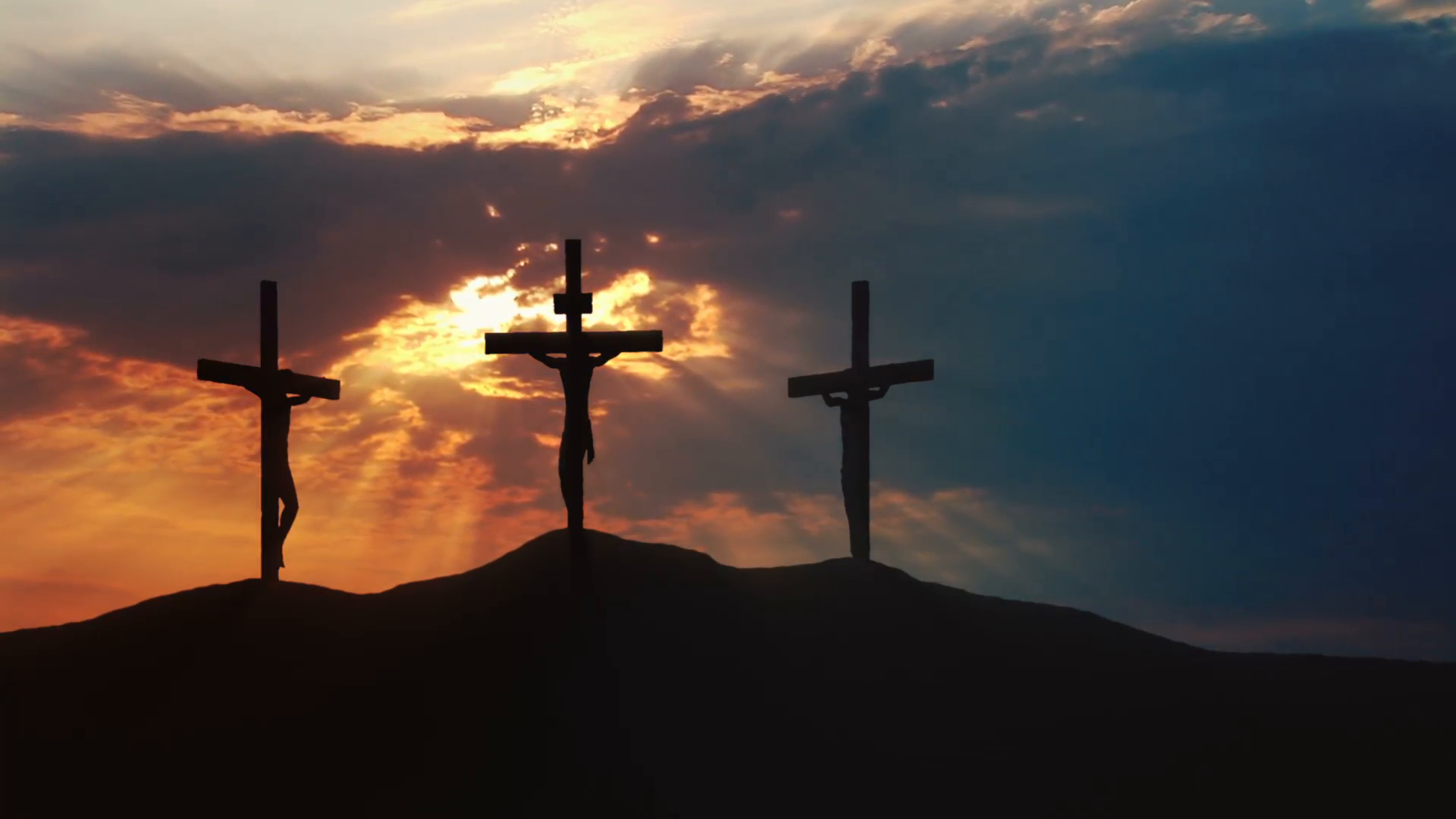 All of these threads / stories / prophecies culminate in the life of one man: Jesus the Christ!
His resurrection brings the hope of new life
Acts 26:22 So, having obtained help from God, I stand to this day testifying both to small and great, stating nothing but what the Prophets and Moses said was going to take place;  23 that the Christ was to suffer, and that by reason of His resurrection from the dead He would be the first to  proclaim light both to the Jewish people and to the Gentiles
Acts 26:22 So, having obtained help from God, I stand to this day testifying both to small and great, stating nothing but what the Prophets and Moses said was going to take place;  23 that the Christ was to suffer, and that by reason of His resurrection from the dead He would be the first to  proclaim light both to the Jewish people and to the Gentiles
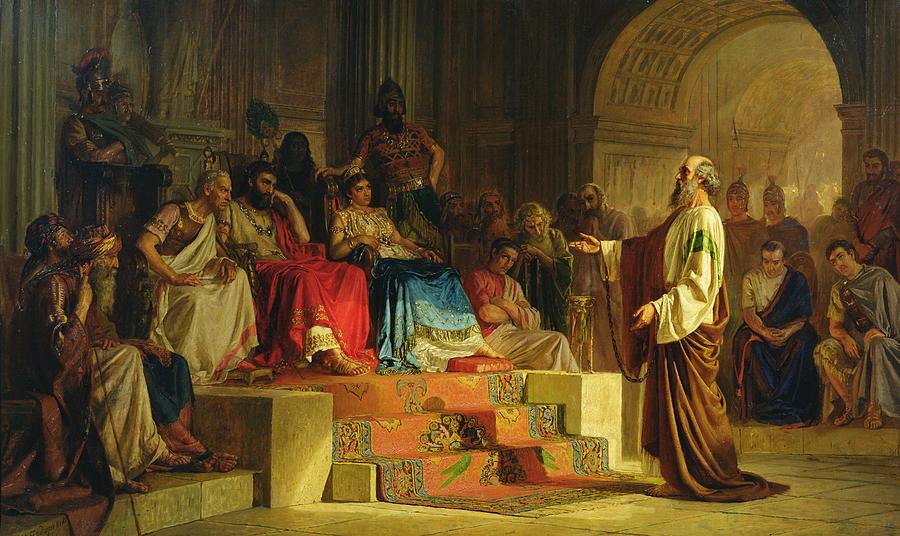 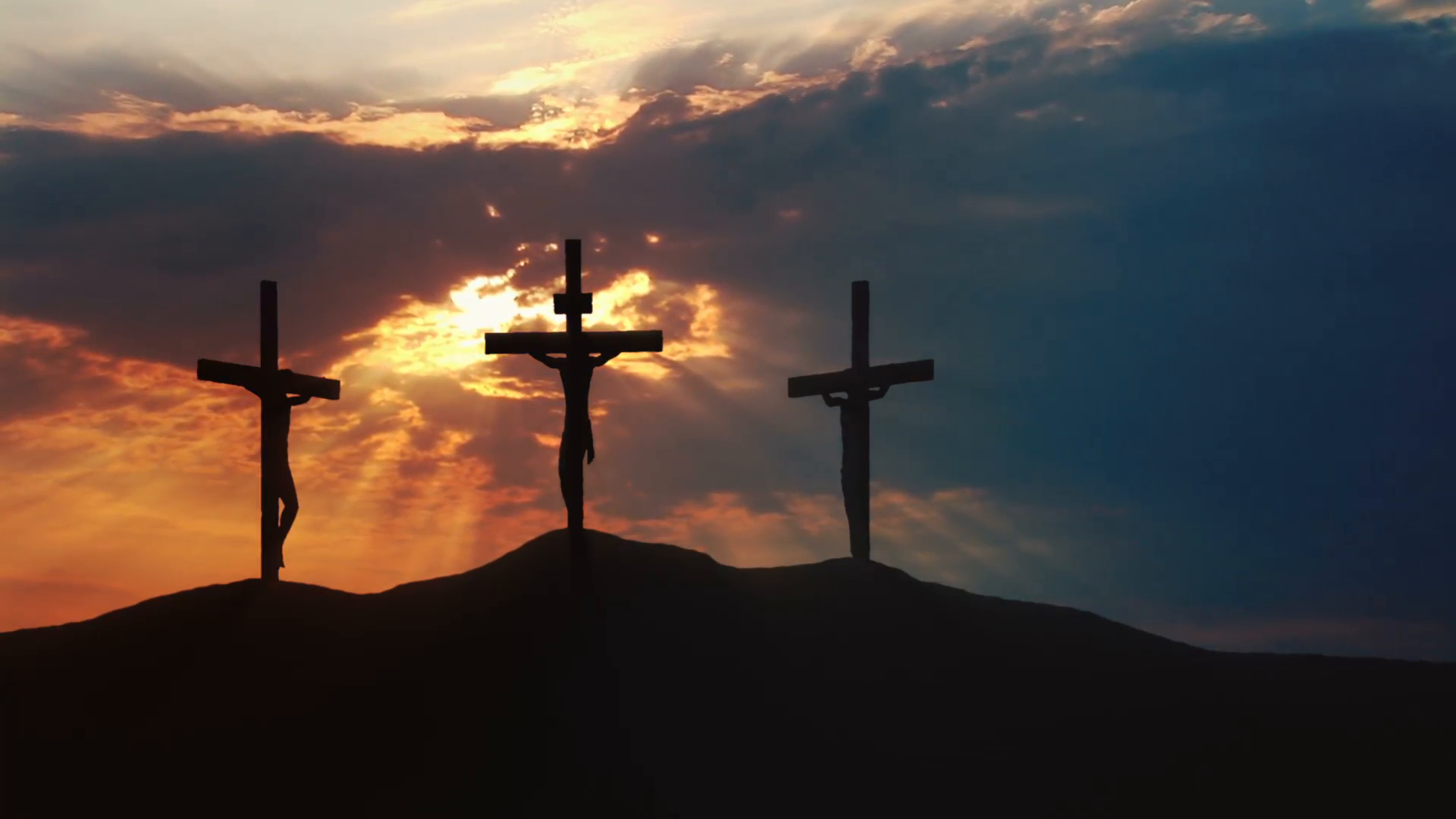 All of these threads / stories / prophecies culminate in the life of one man: Jesus the Christ!
Acts 26:22 So, having obtained help from God, I stand to this day testifying both to small and great, stating nothing but what the Prophets and Moses said was going to take place;  23 that the Christ was to suffer, and that by reason of His resurrection from the dead He would be the first to  proclaim light both to the Jewish people and to the Gentiles
Acts 26:22 So, having obtained help from God, I stand to this day testifying both to small and great, stating nothing but what the Prophets and Moses said was going to take place;  23 that the Christ was to suffer, and that by reason of His resurrection from the dead He would be the first to  proclaim light both to the Jewish people and to the Gentiles
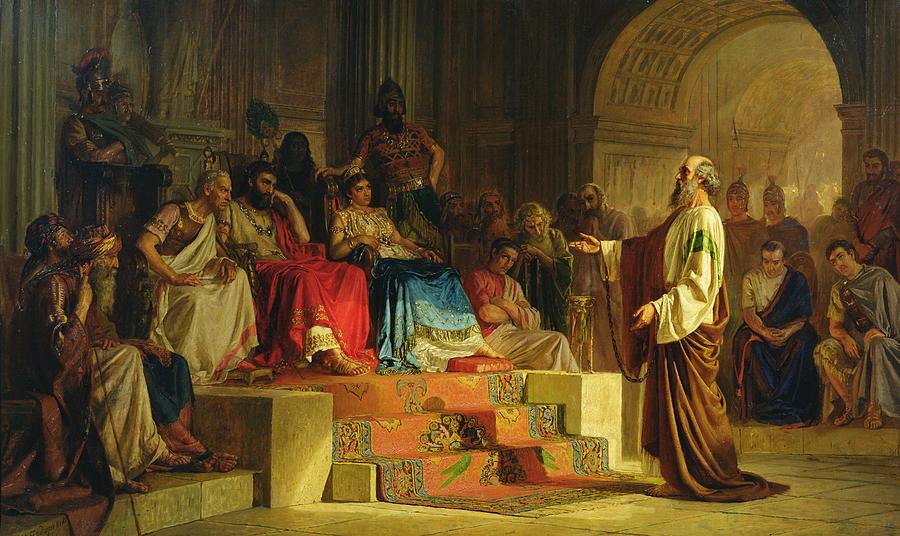 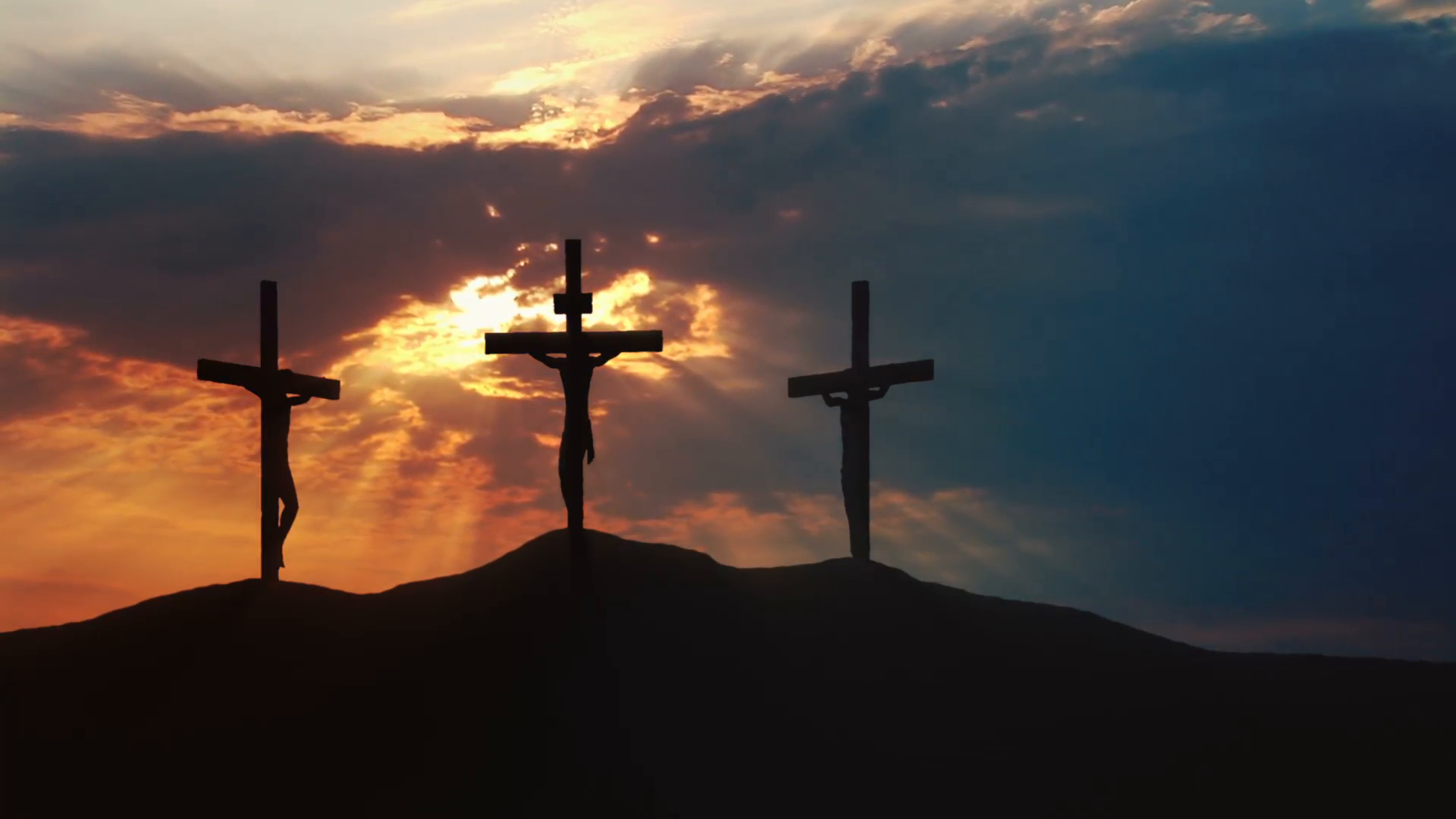 18  “to open their eyes so that they may turn from  darkness to light and from the dominion of Satan to God, that they may receive forgiveness of sins and an inheritance among those who have been sanctified by faith in Me.’
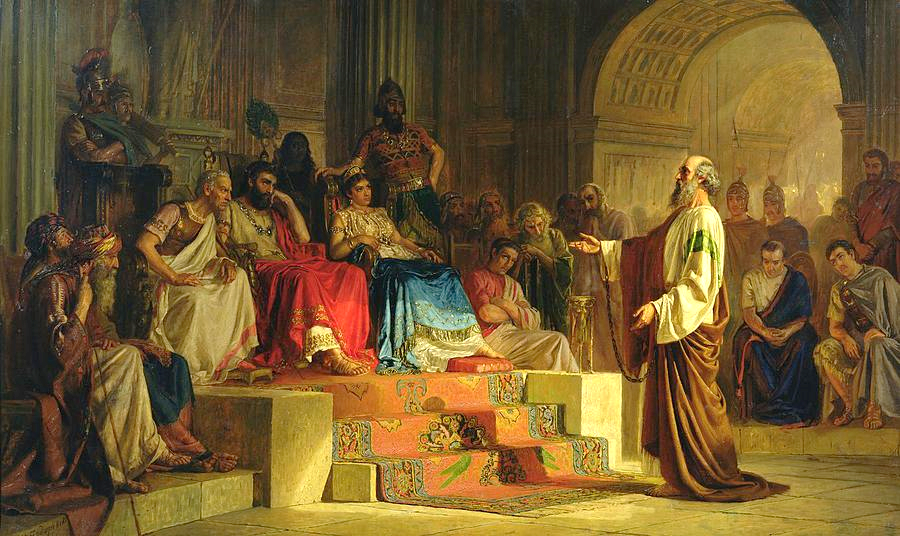 Acts 26:24 While Paul was saying this in his defense, Festus said in a loud voice, “Paul, you are out of your mind! Your great learning is driving you mad.”
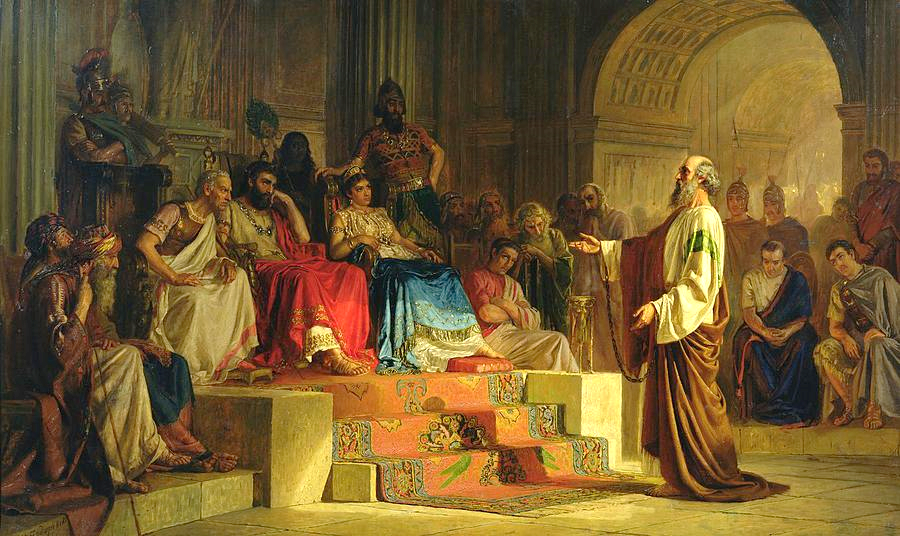 Acts 26:25 But Paul said, “I am not out of my mind, most excellent Festus, but I utter words of sober truth.
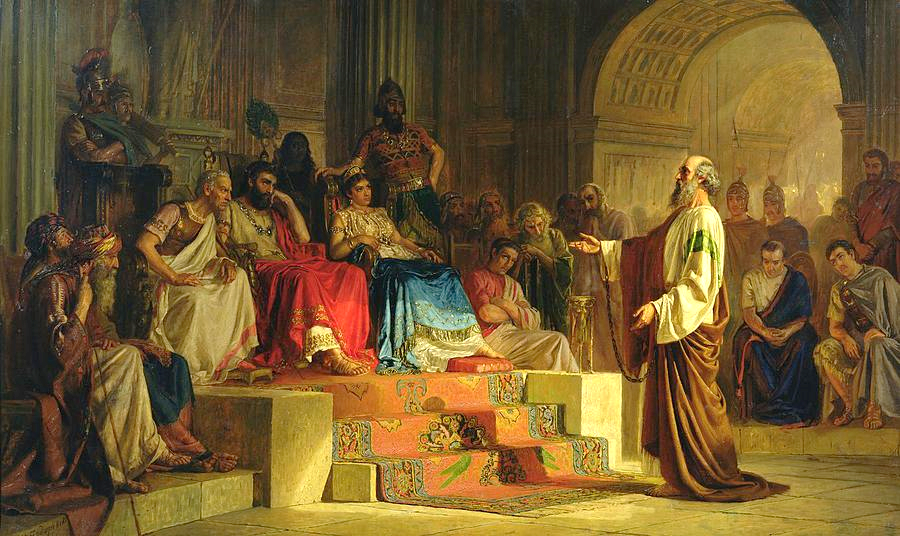 Acts 26:26 For the king knows about these matters, and I speak to him also with confidence, since I am persuaded that none of these things escape his notice; for this has not been done in a corner.
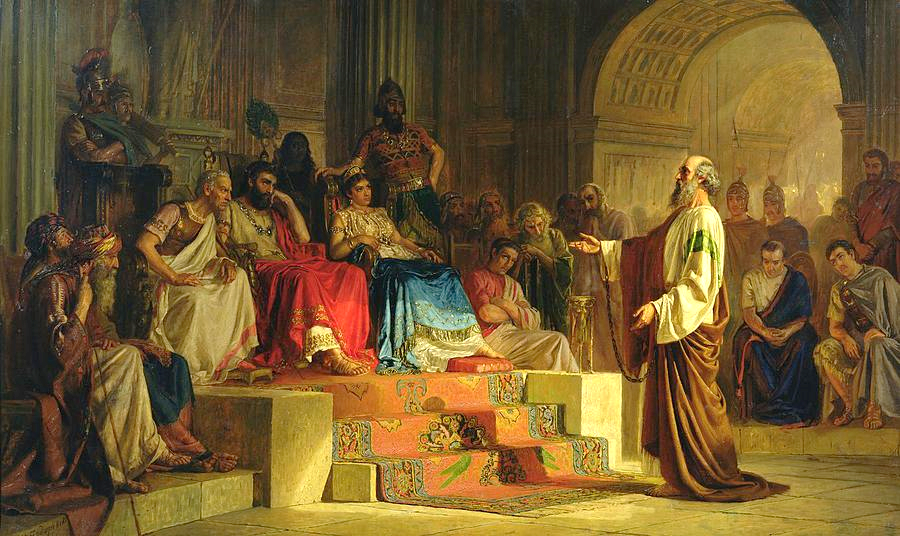 Acts 26:27 King Agrippa, do you believe the Prophets?      I know that you do.”
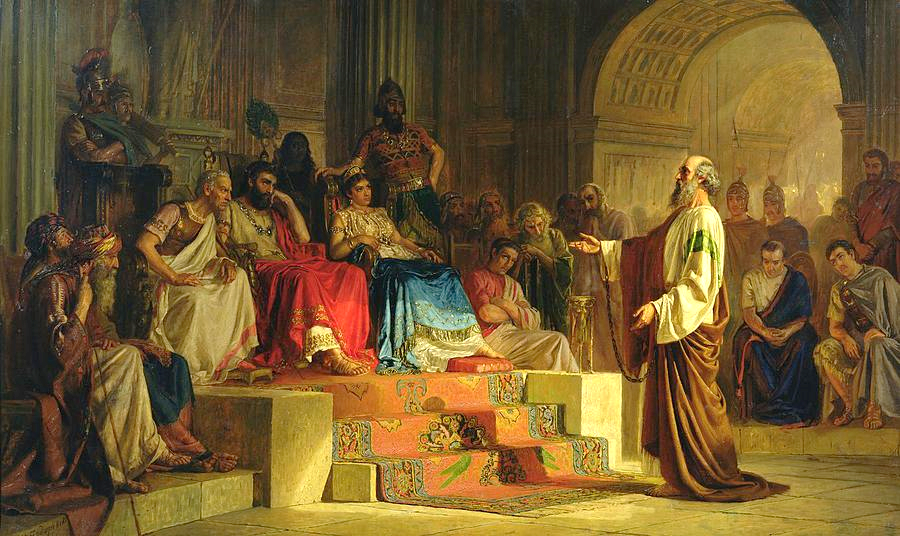 Acts 26:28 Agrippa replied to Paul, “In a short time you will persuade me to become a Christian.”
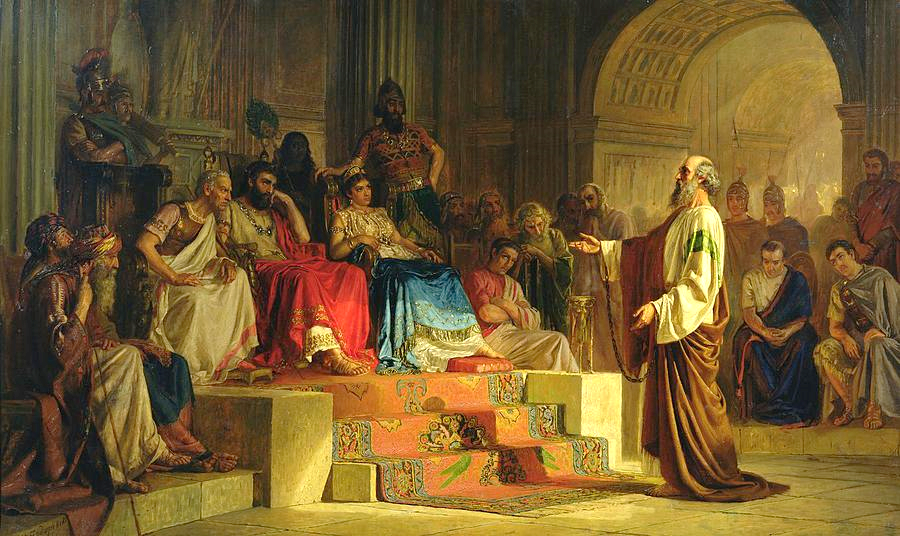 Acts 26:29 And Paul said, “I would wish to God, that whether in a short or long time, not only you, but also all who hear me this day, might become such as I am, except for these chains.”
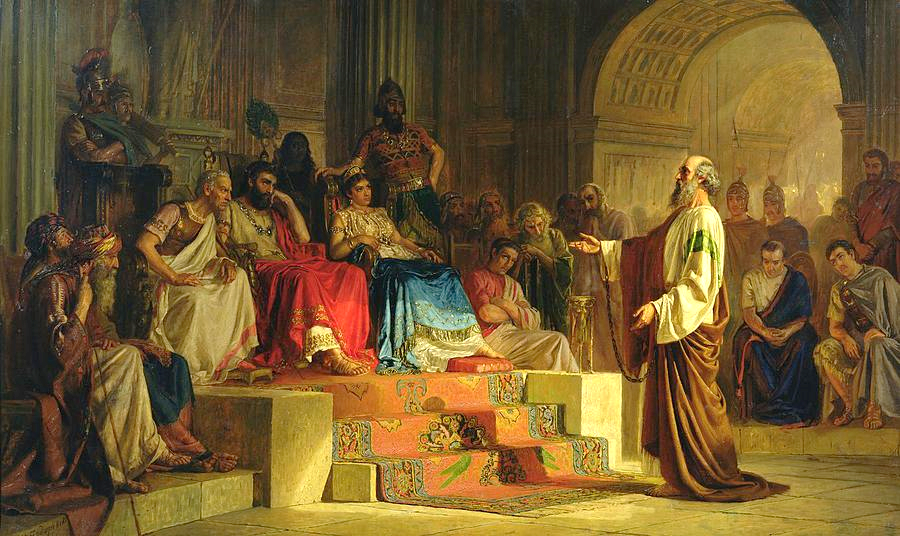 Acts 26:30 The king stood up and the governor and Bernice, and those who were sitting with them, 31 and when they had gone aside, they began talking to one another, saying, “This man is not doing anything worthy of death or imprisonment.”
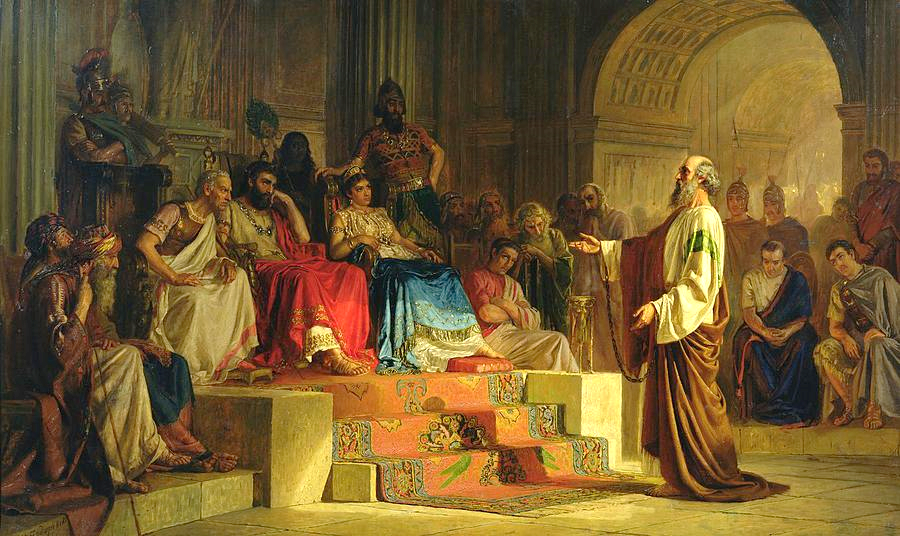 God wanted Paul’s testimony to be heard again and again, all over the world!
Acts 26:32 And Agrippa said to Festus, “This man might have been set free if he had not appealed to Caesar.”
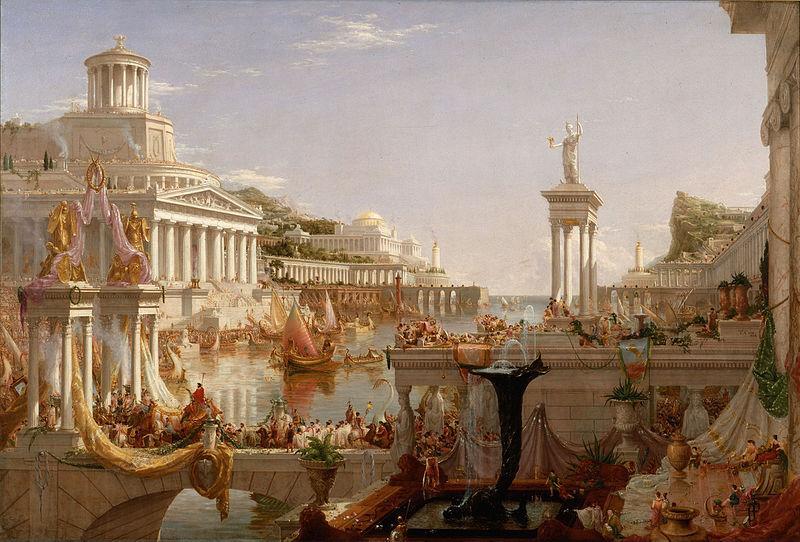 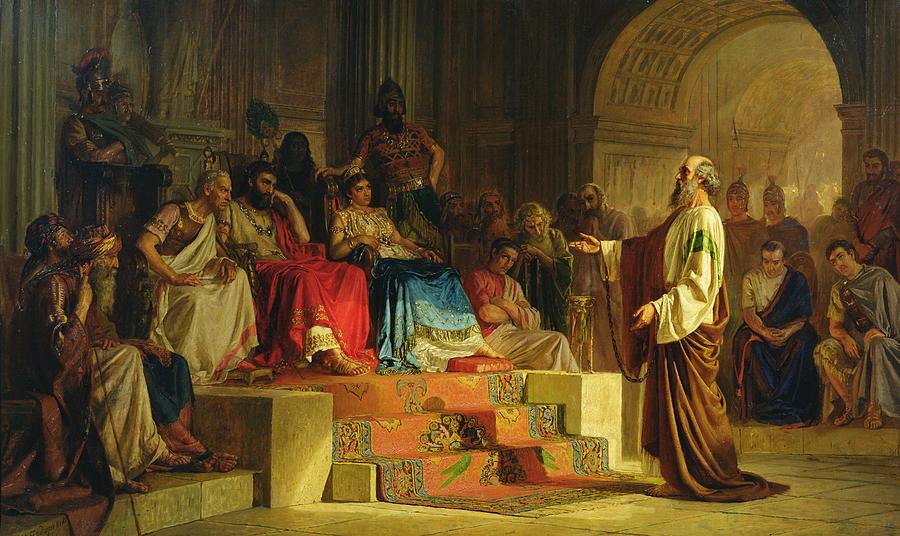 God wanted Paul’s testimony to be heard again and again, all over the world!
Acts 28:30 And he stayed two full years in his own rented quarters and was welcoming all who came to him,  31 preaching the kingdom of God and teaching concerning the Lord Jesus Christ with all openness, unhindered.
Acts